Bài 15Một số lương thực, thực phẩm
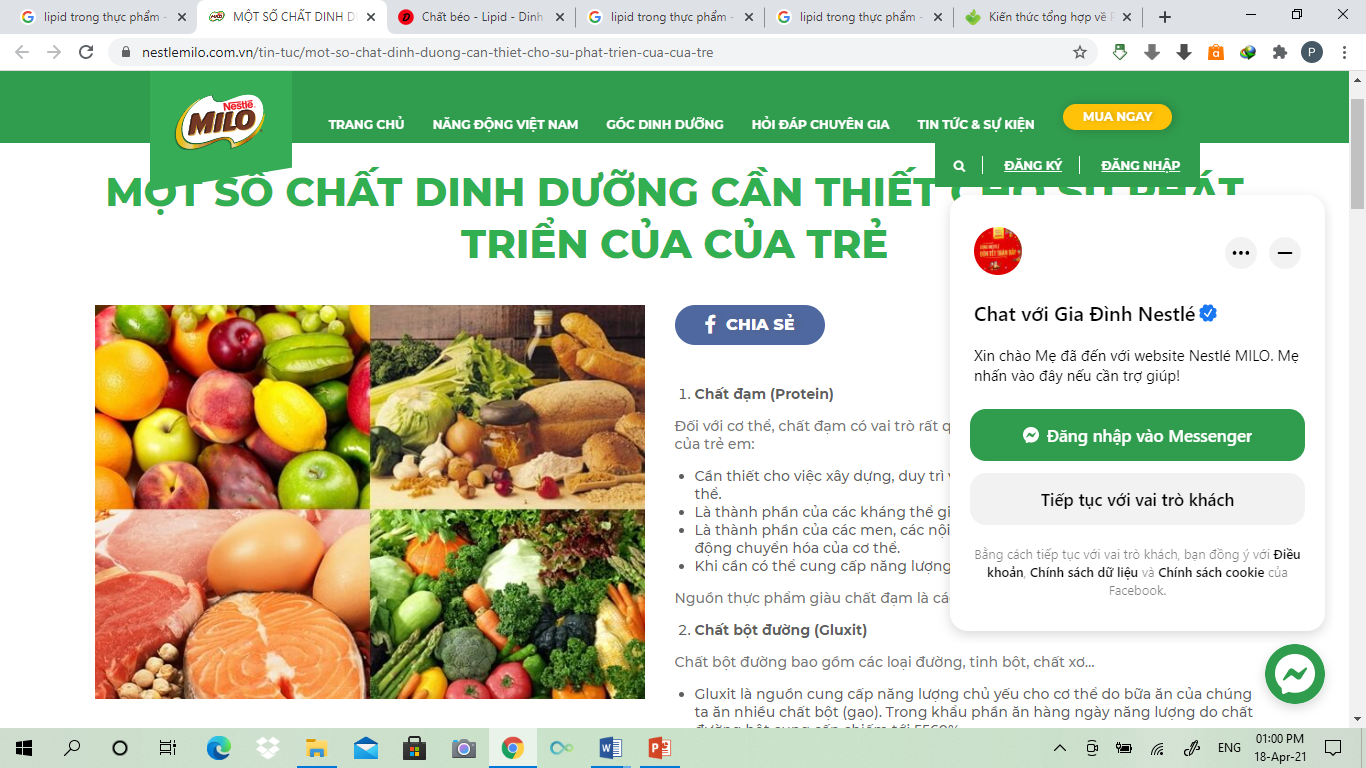 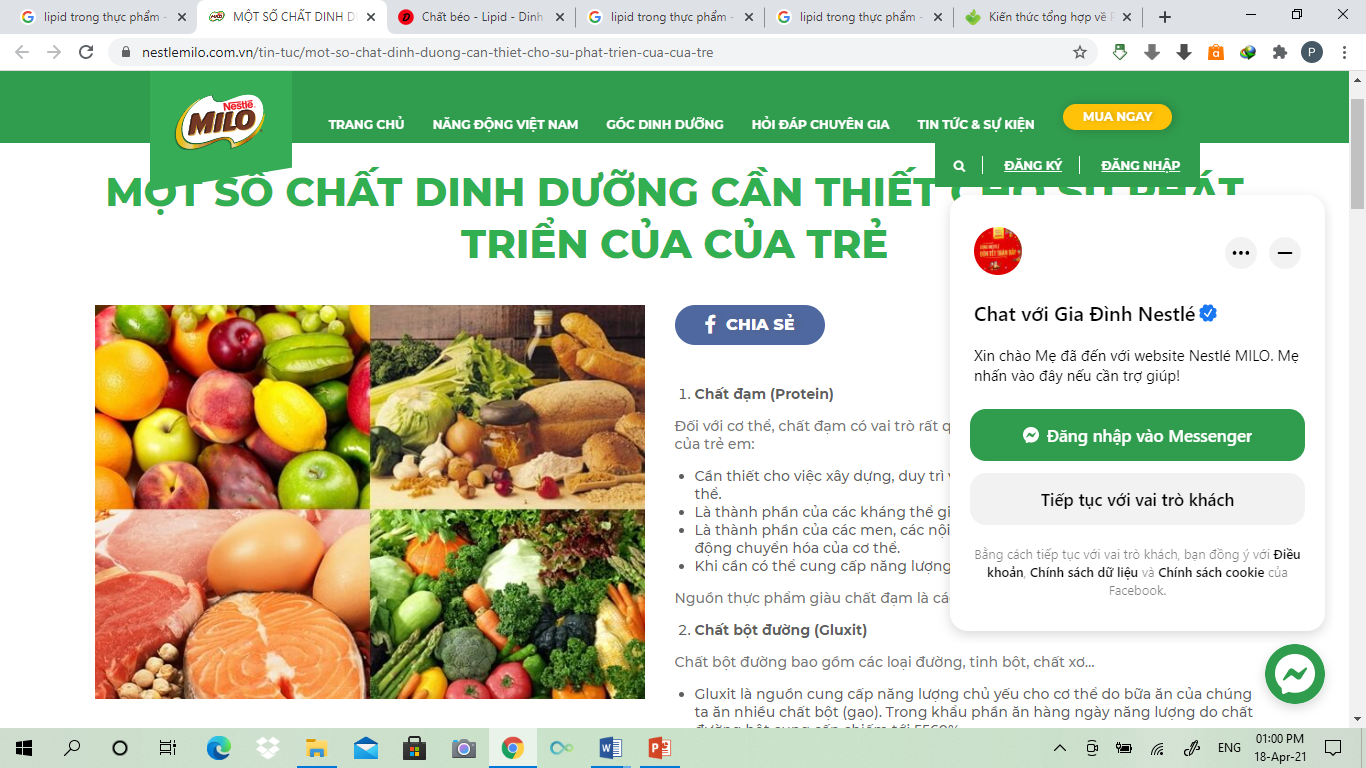 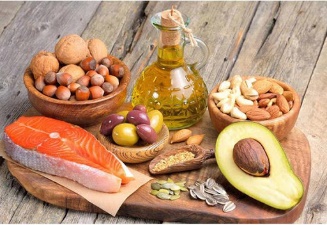 Bài 15 – Một số lương thực, thực phẩm.
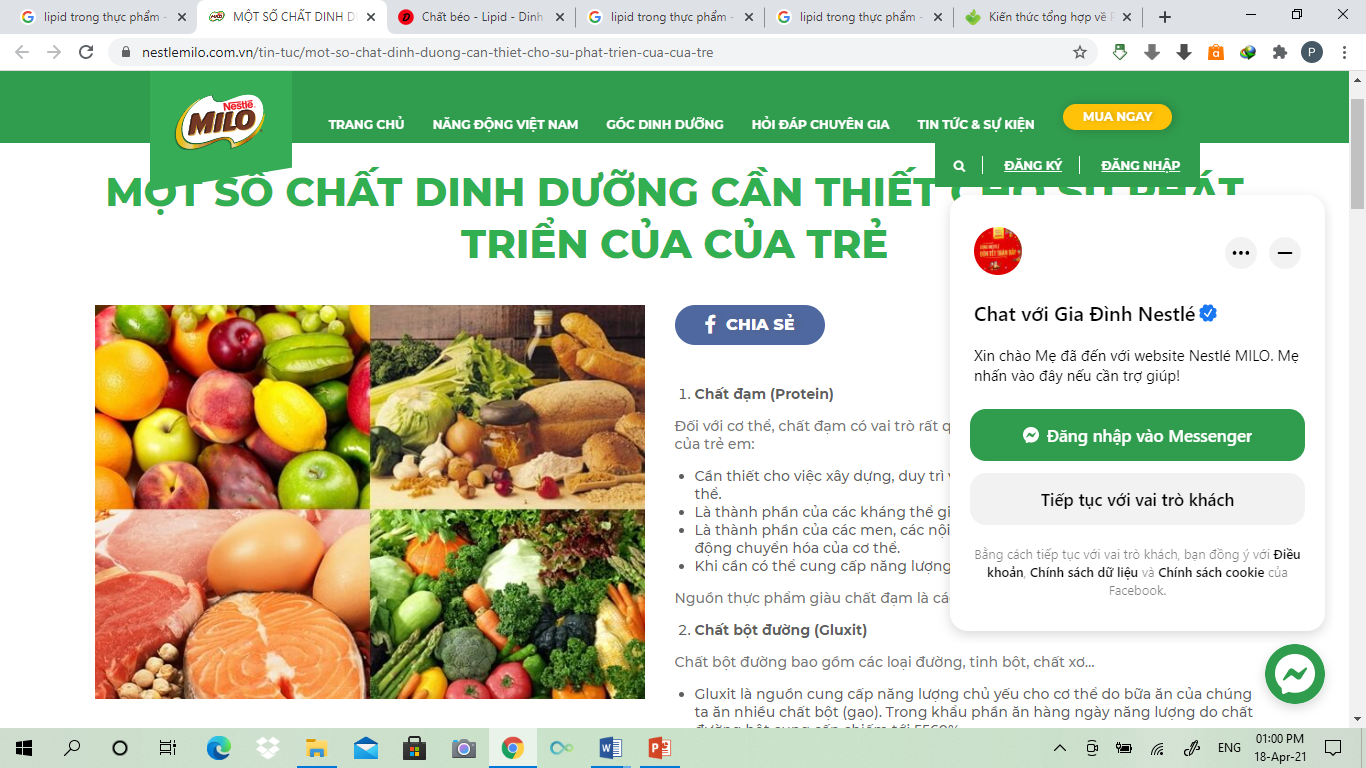 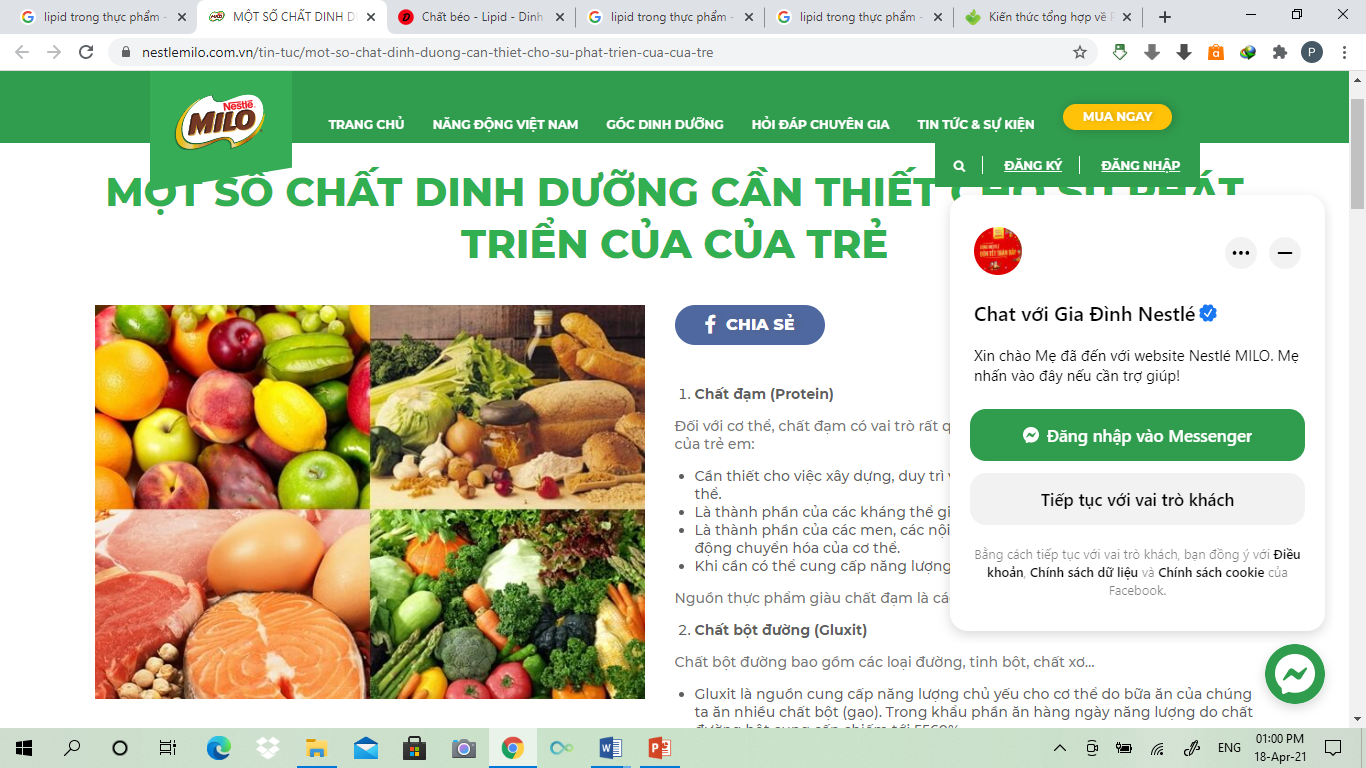 I. VAI TRÒ CỦA LƯƠNG THỰC, THỰC PHẨM
- Lương thực: lúa gạo, ngô, khoai, sắn, lúa mỳ, lúa mạch…
- Thực phẩm: thịt, cá, trứng, sữa, đậu, đỗ, rau xanh…
- Lương thực, thực phẩm Năng lượng, dinh dưỡng cho cơ thể.
- Lương thực, thực phẩm dễ bị hư hỏng -> cần được bảo quản thích hợp.
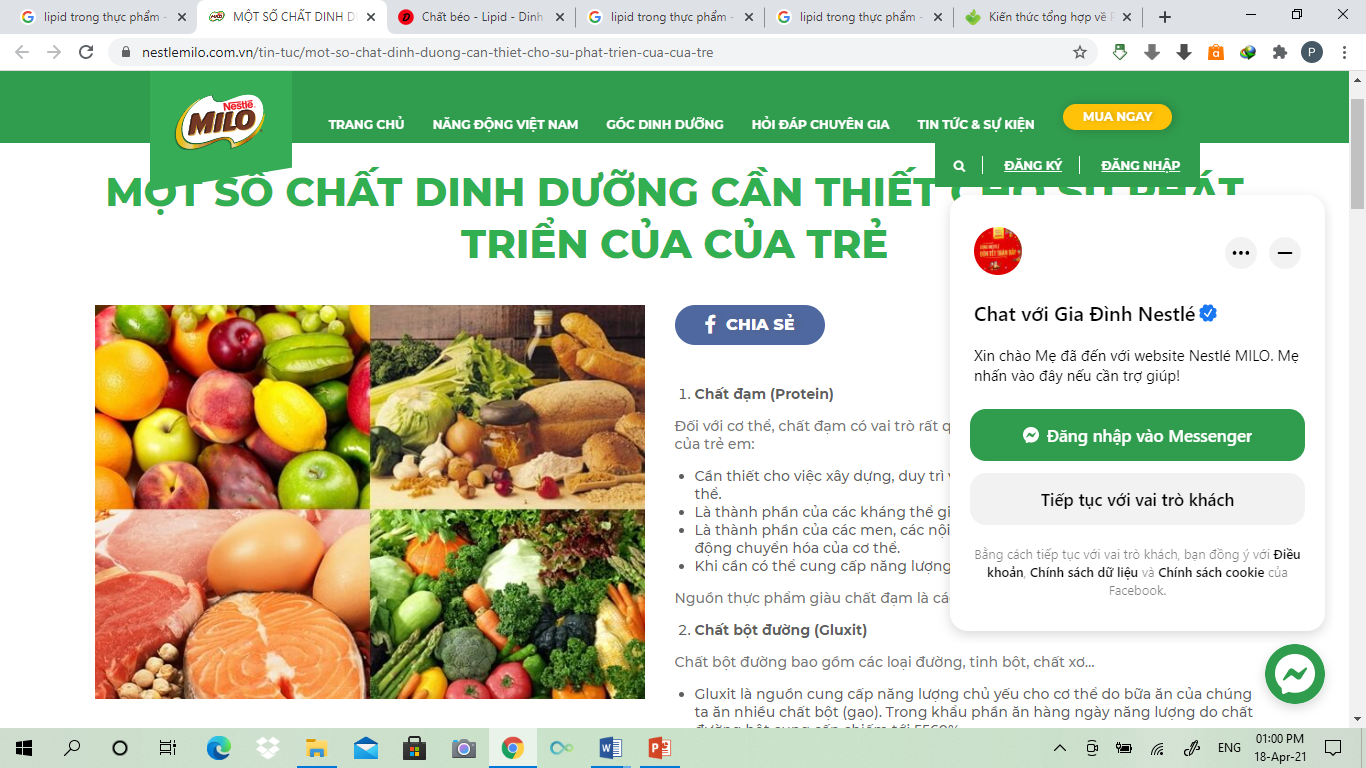 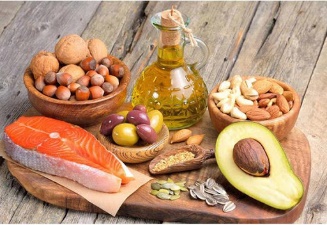 Chương III -  Bài 15 – Một số lương thực, thực phẩm.
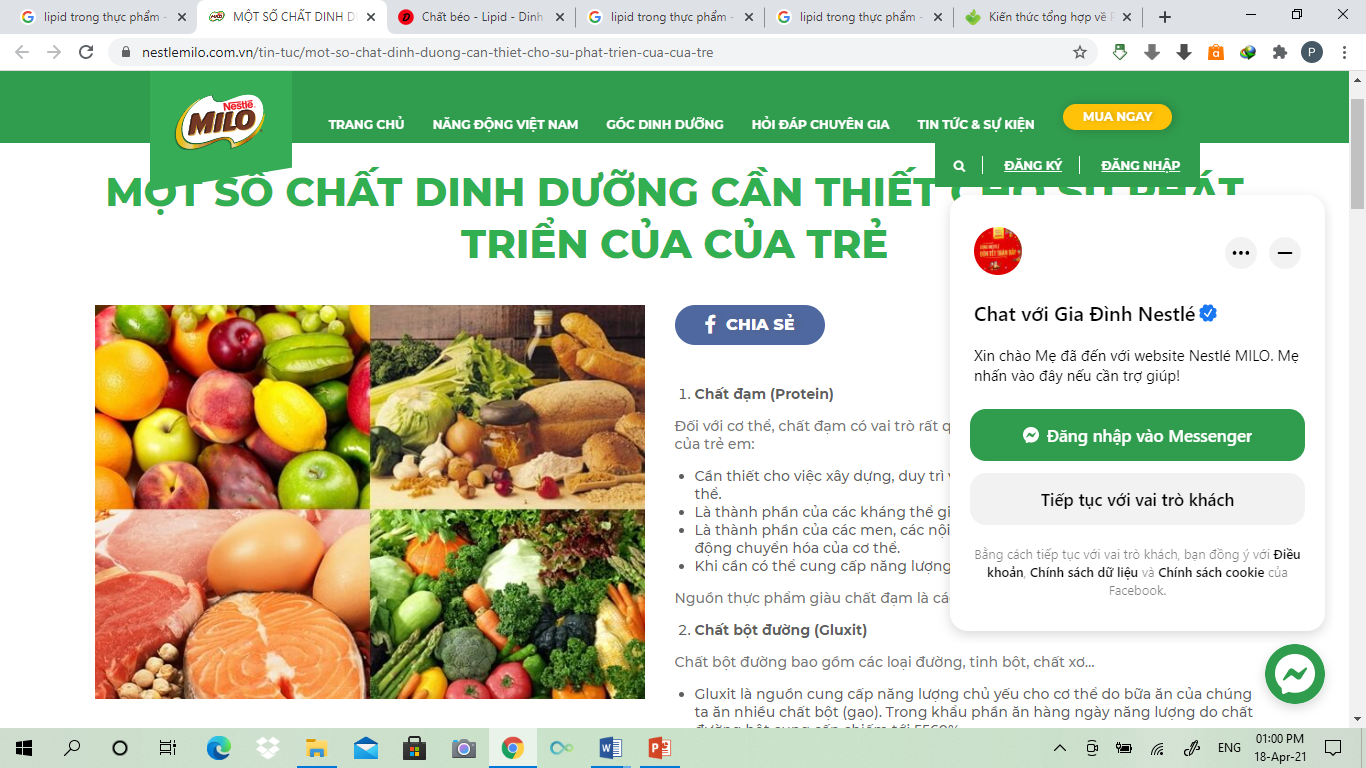 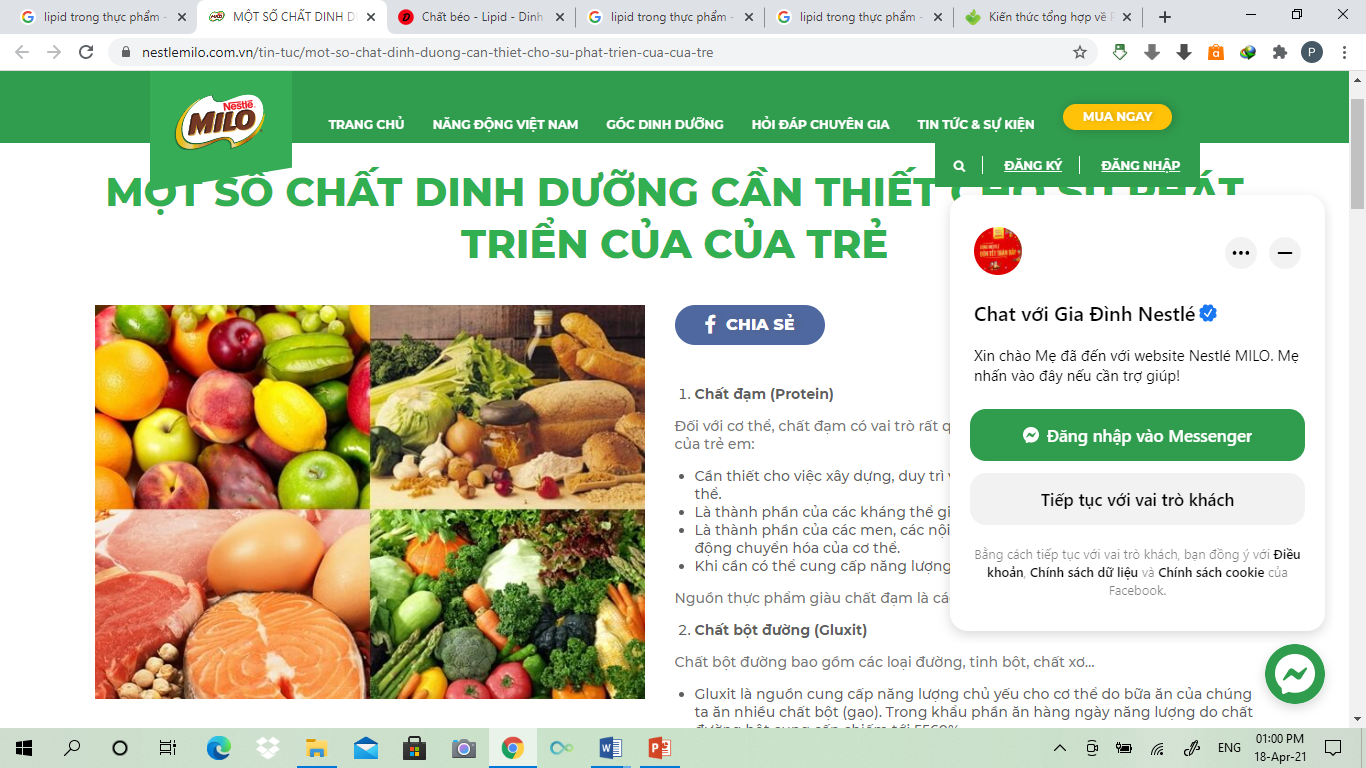 I. VAI TRÒ CỦA LƯƠNG THỰC, THỰC PHẨM
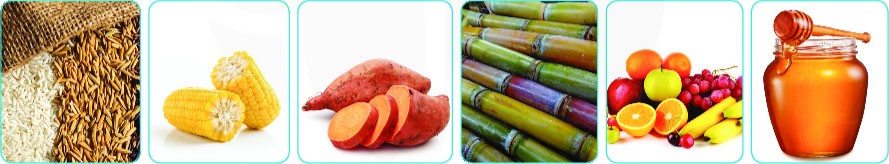 Quan sát H15.1, thảo luận nhóm  hoàn thành phiếu học tập số 1 (sgk- 53)
Ngô
Gạo
Khoai lang
Mía
Hoa quả
Mật ong
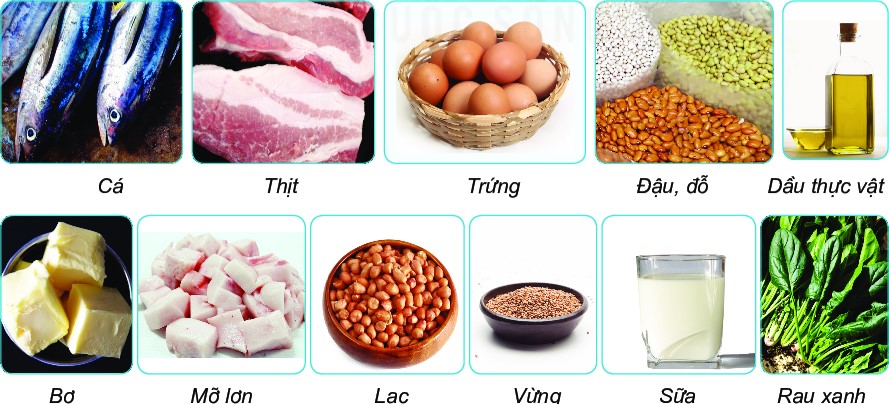 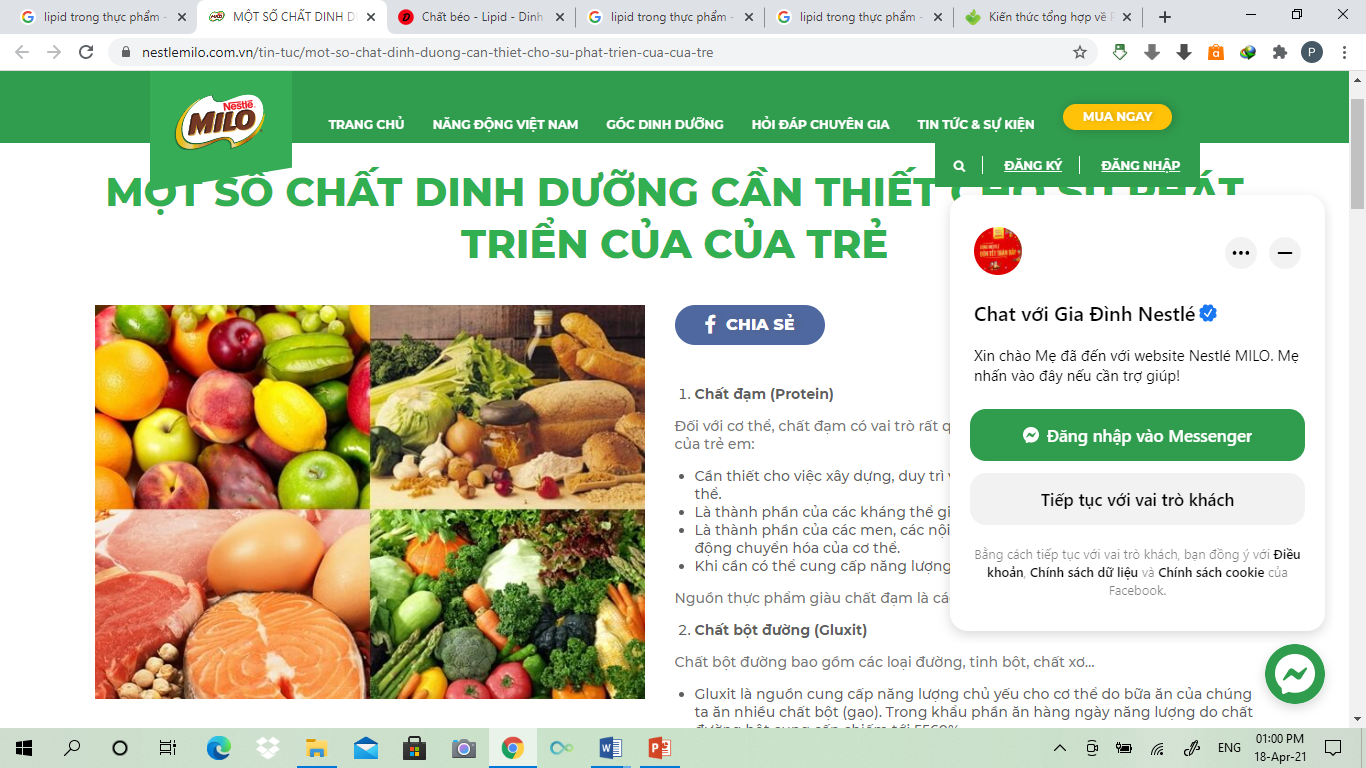 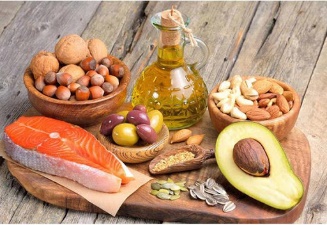 Chương III -  Bài 15 – Một số lương thực, thực phẩm.
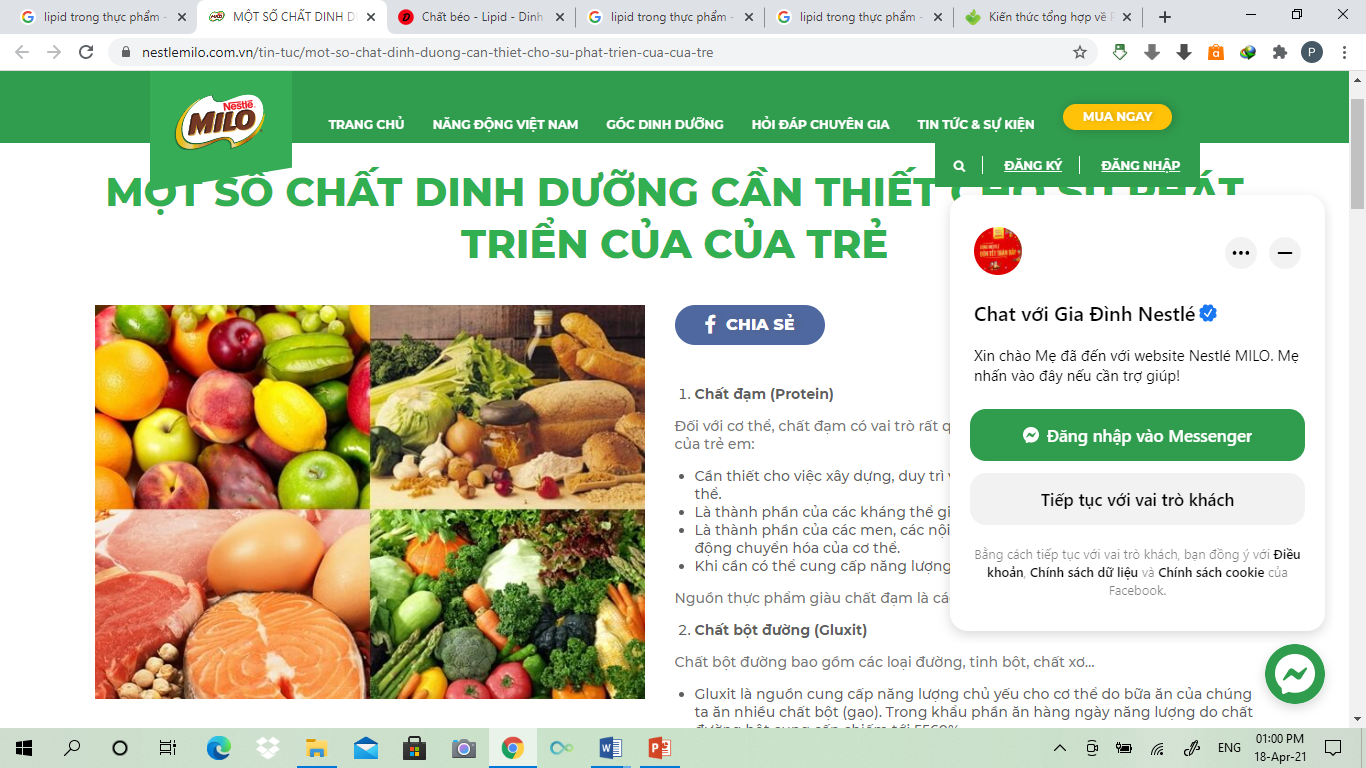 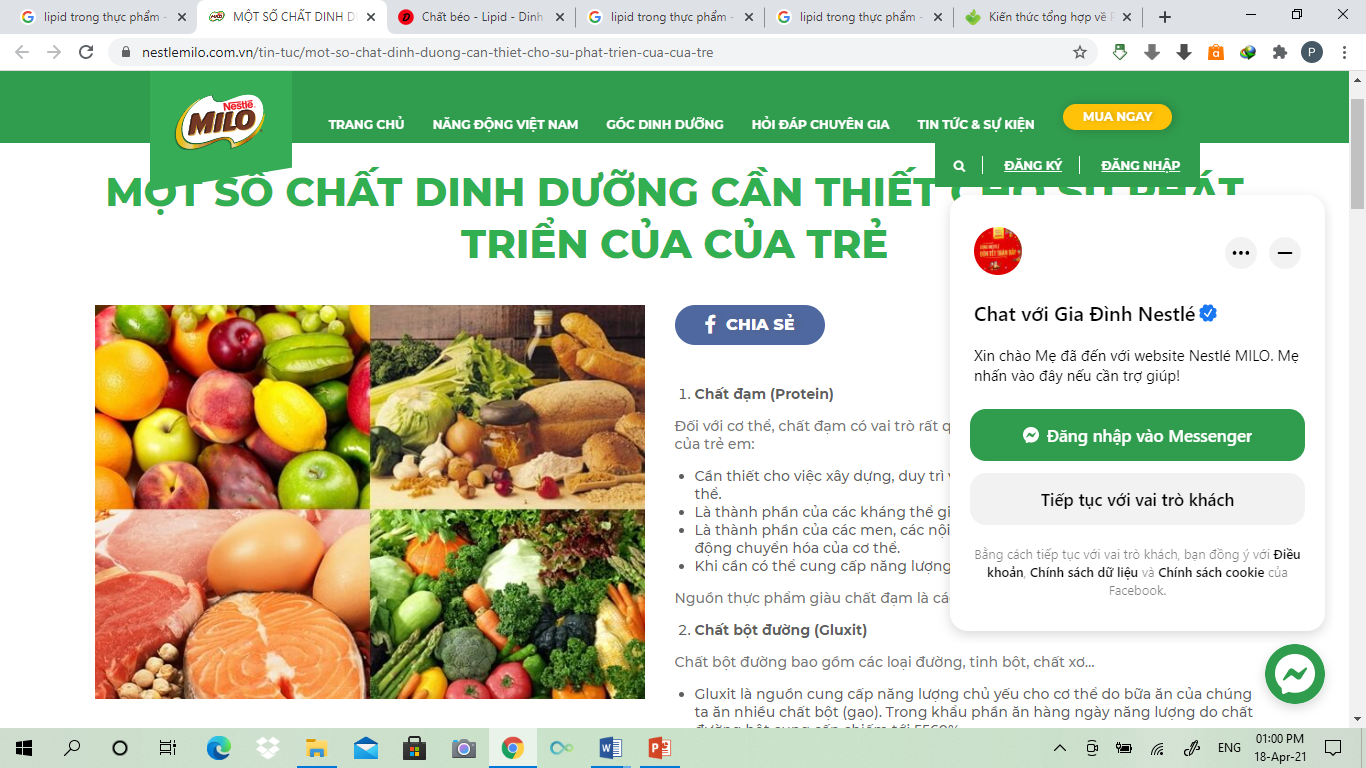 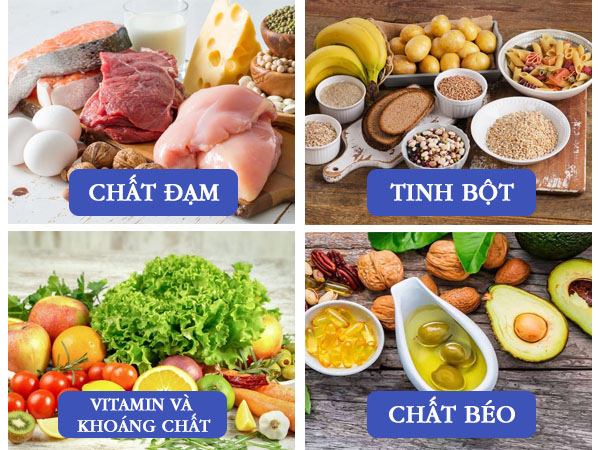 II. CÁC NHÓM CHẤT DINH DƯỠNG TRONG LƯƠNG THỰC, THỰC PHẨM
CARBONHYDRATE
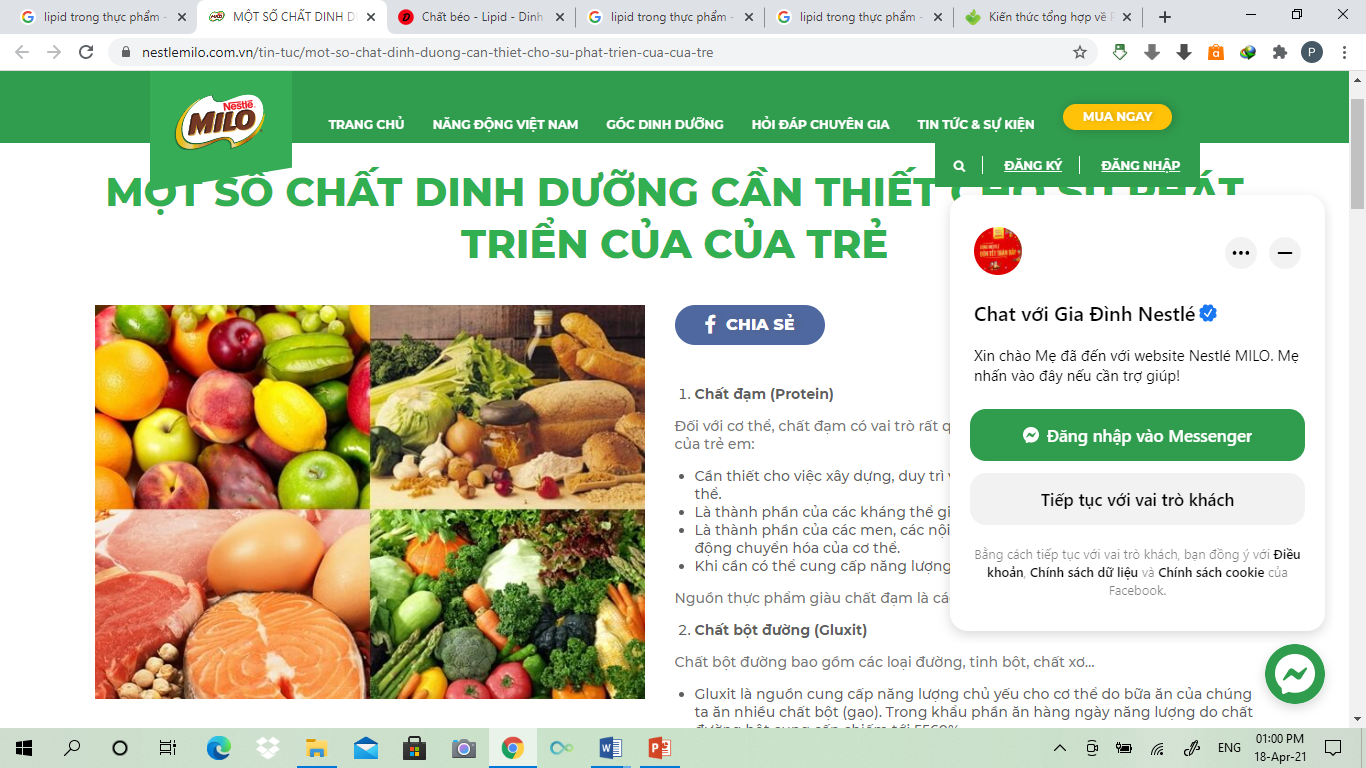 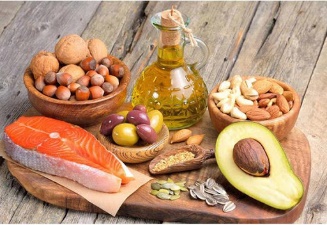 Chương III -  Bài 15 – Một số lương thực, thực phẩm.
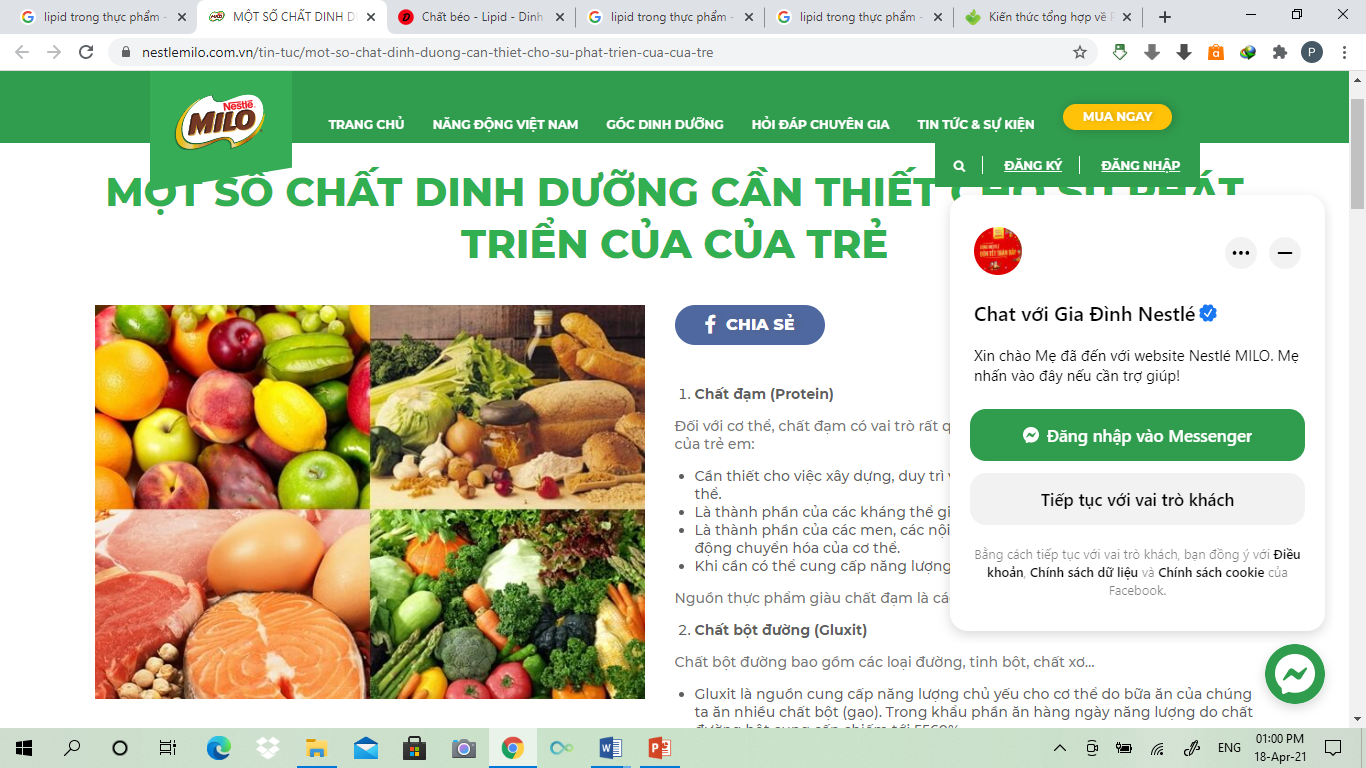 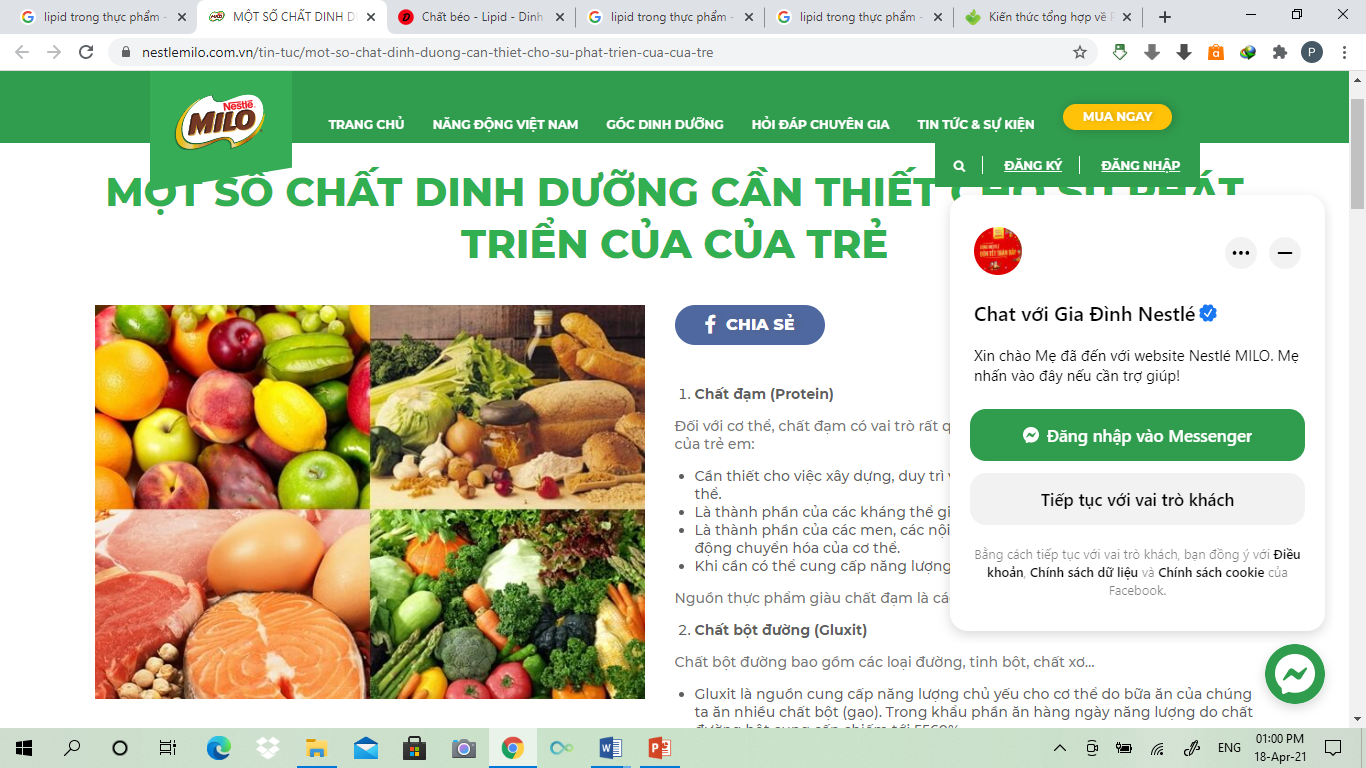 II. CÁC NHÓM CHẤT DINH DƯỠNG TRONG LƯƠNG THỰC, THỰC PHẨM
LƯƠNG THỰC, THỰC PHẨM
CARBOHYDRATE (Tinh bột, đường, chất xơ)
PROTEIN
 (Chất đạm)
LIPID
(Chất béo)
CHẤT KHOÁNG VÀ VITAMIN
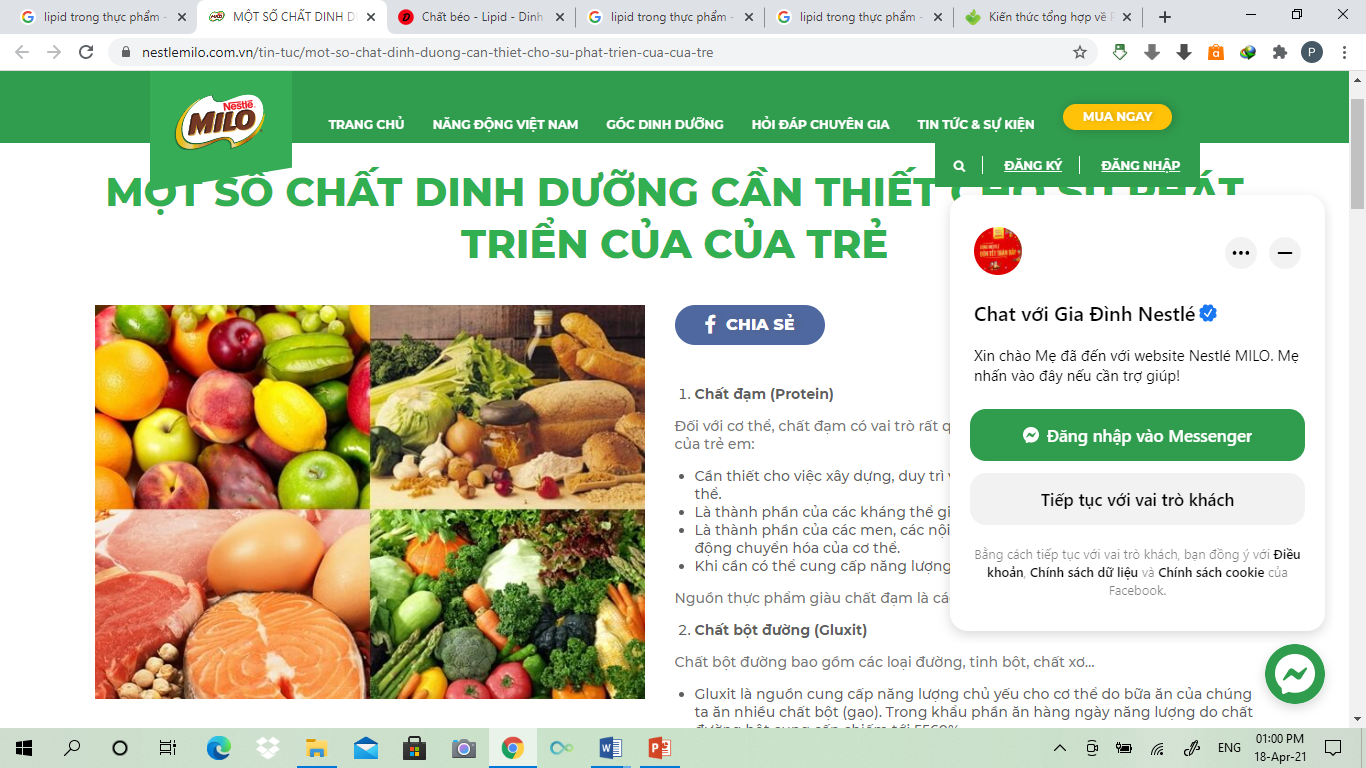 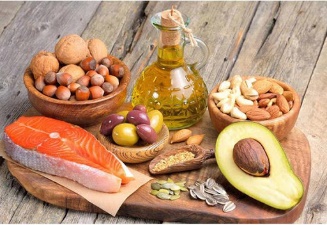 Chương III -  Bài 15 – Một số lương thực, thực phẩm.
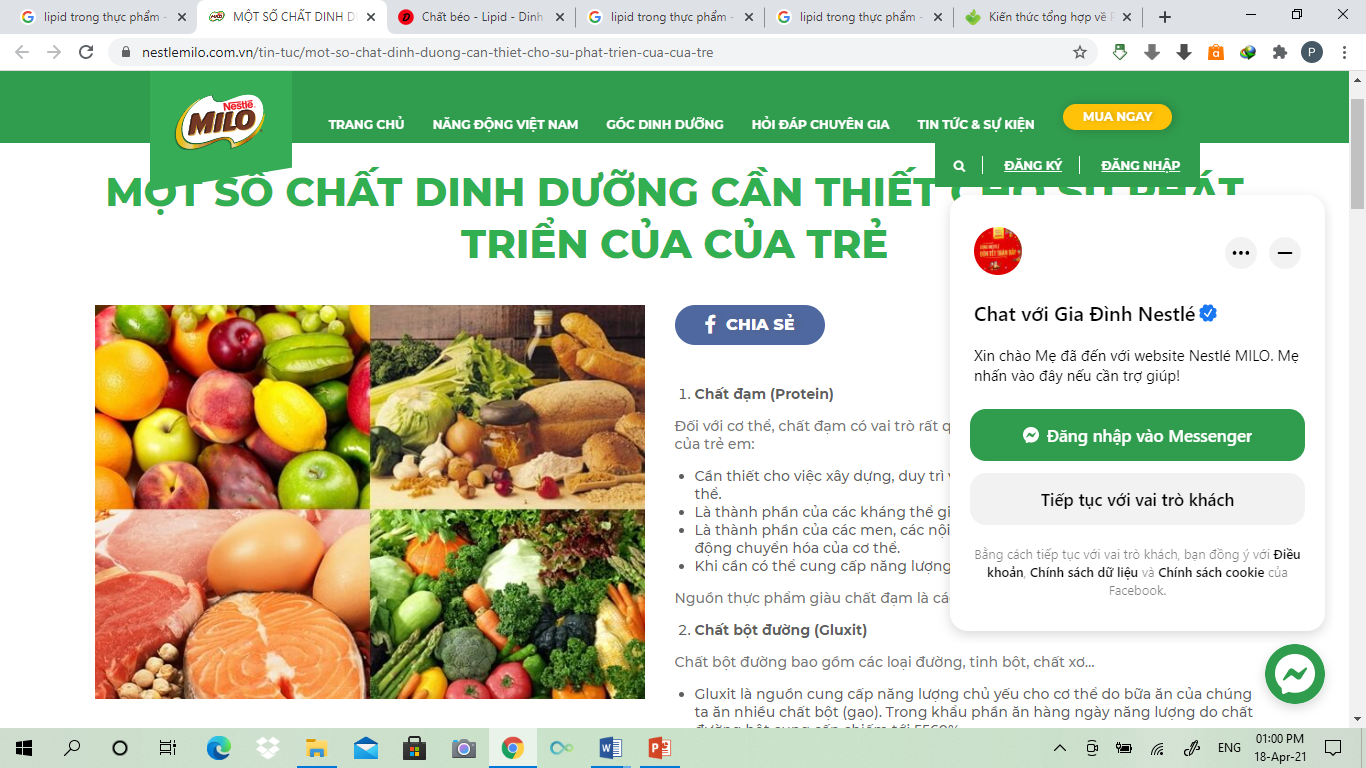 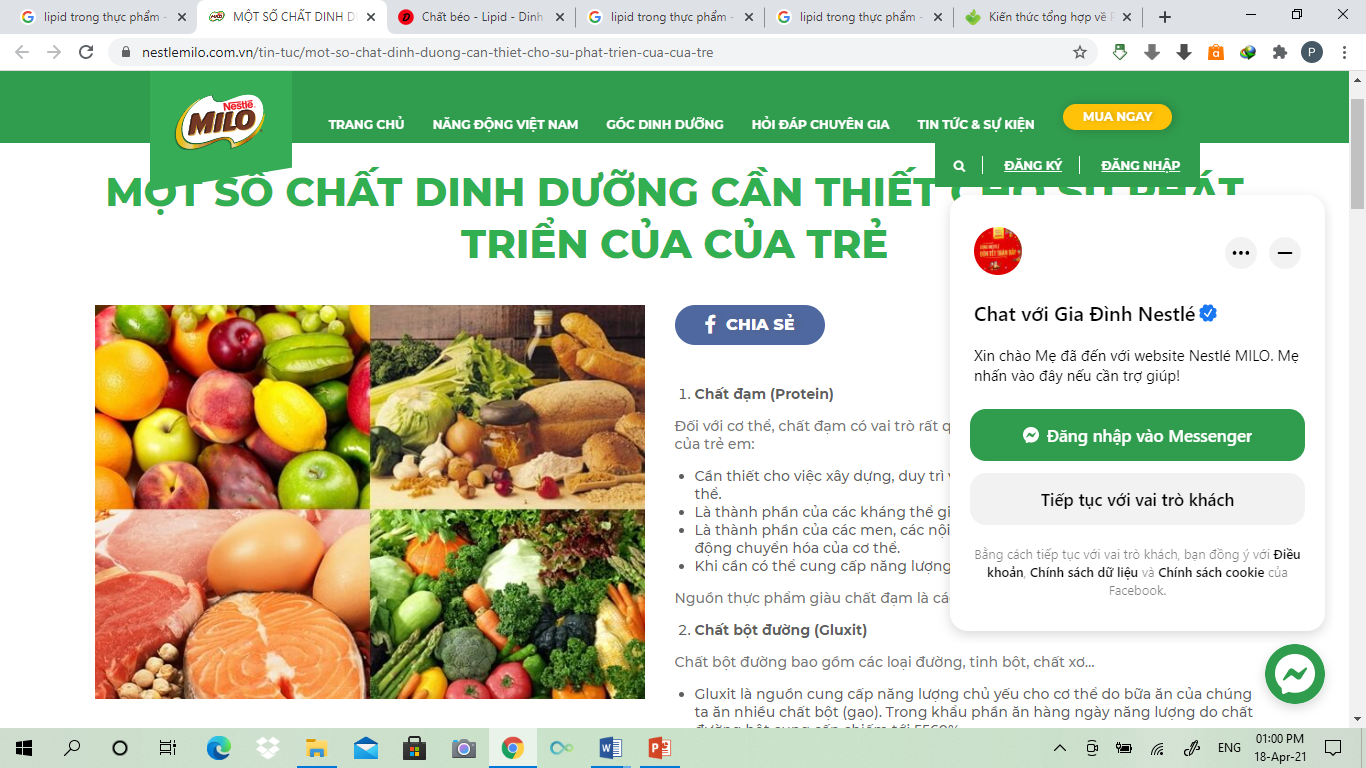 II. CÁC NHÓM CHẤT DINH DƯỠNG TRONG LƯƠNG THỰC, THỰC PHẨM
Thảo luận nhóm: Hoàn thành phiếu học tập số 2
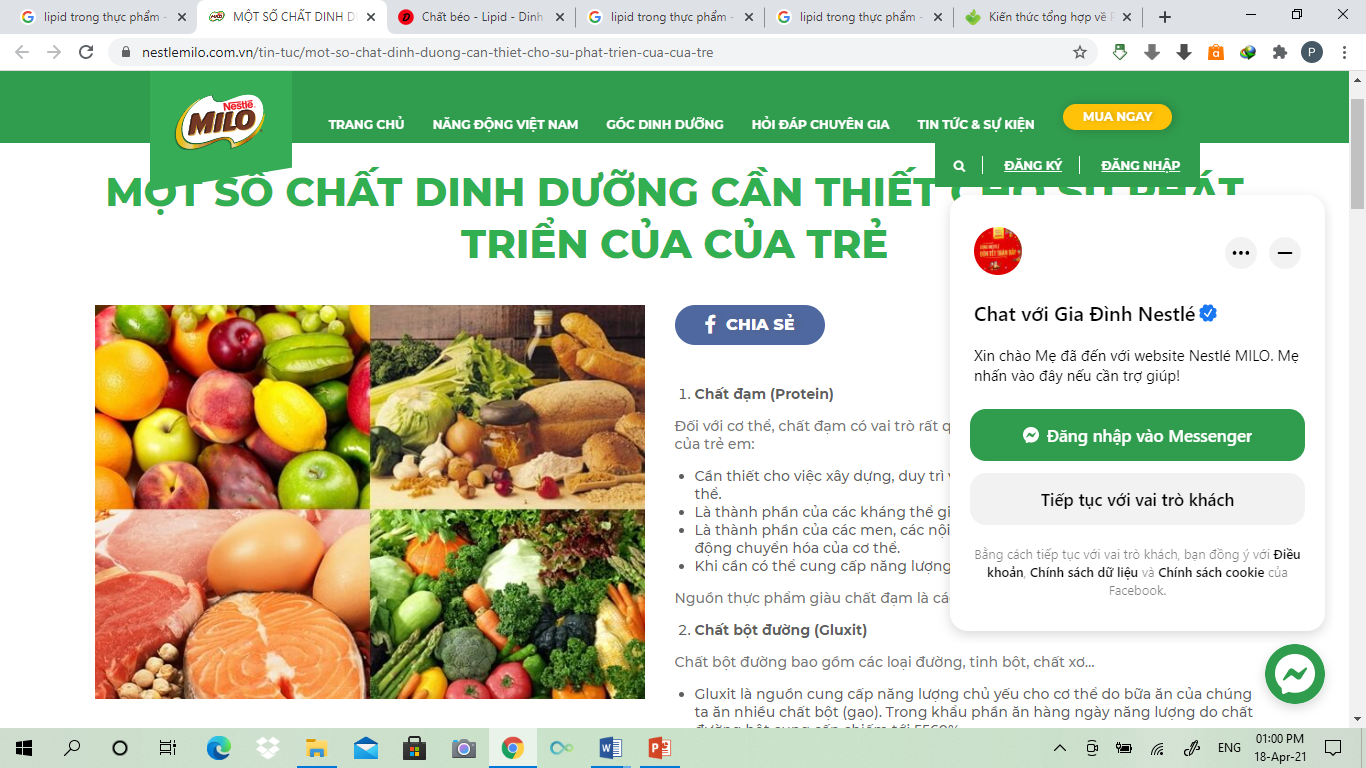 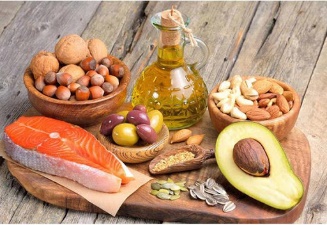 Chương III -  Bài 15 – Một số lương thực, thực phẩm.
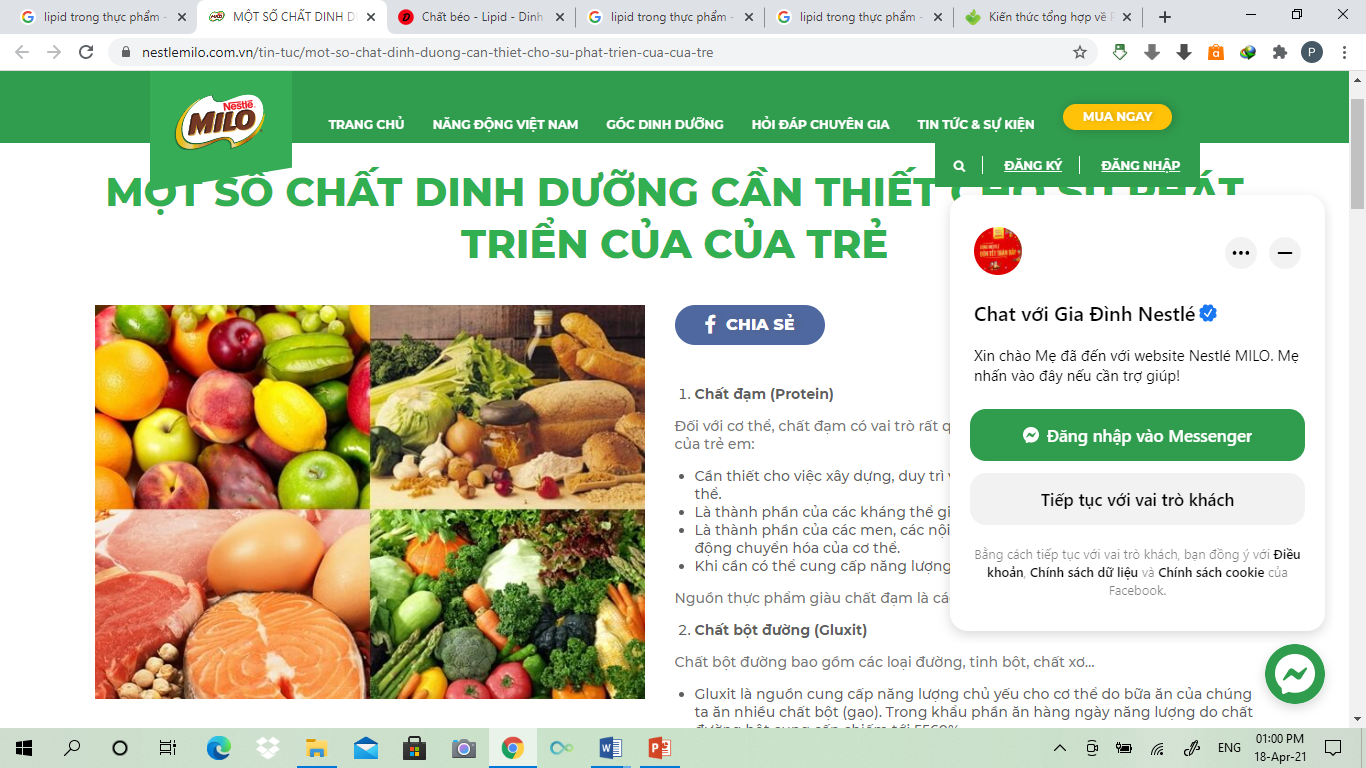 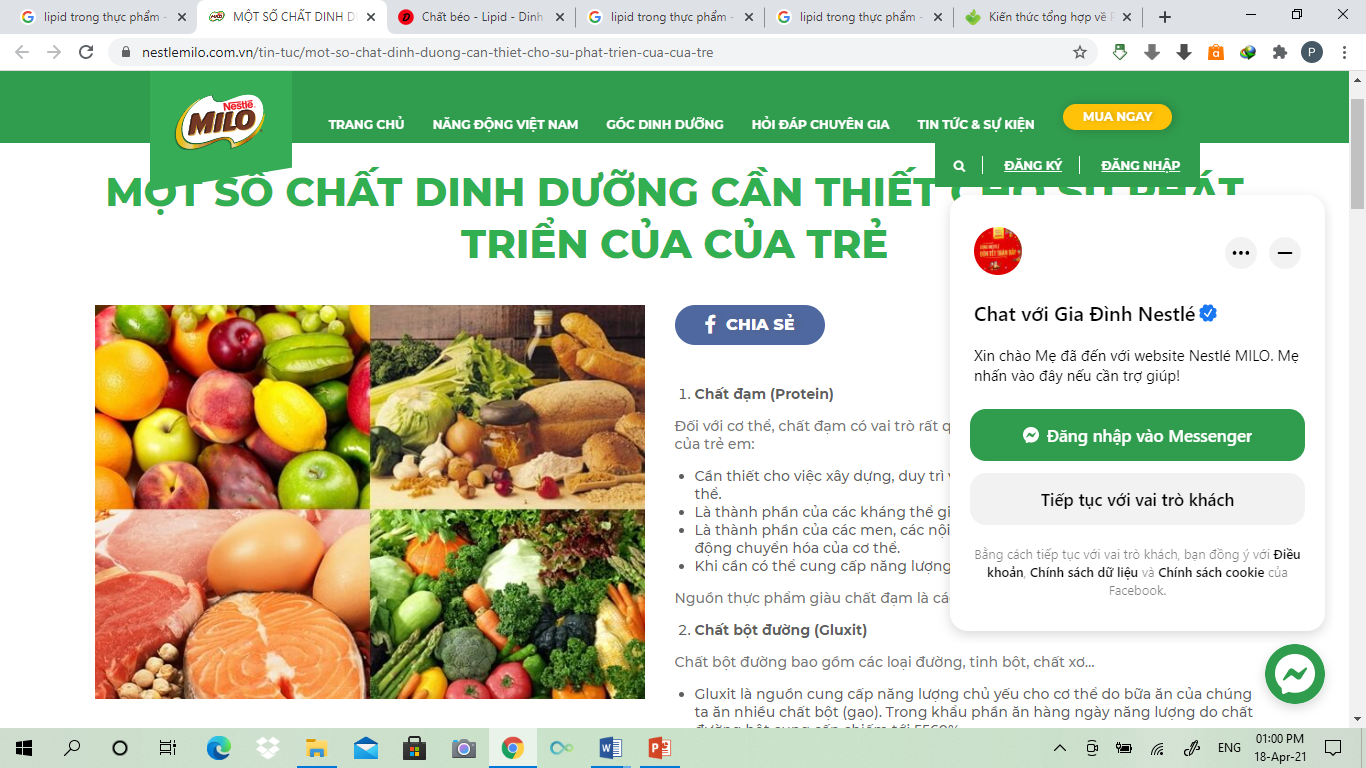 II. CÁC NHÓM CHẤT DINH DƯỠNG TRONG LƯƠNG THỰC, THỰC PHẨM
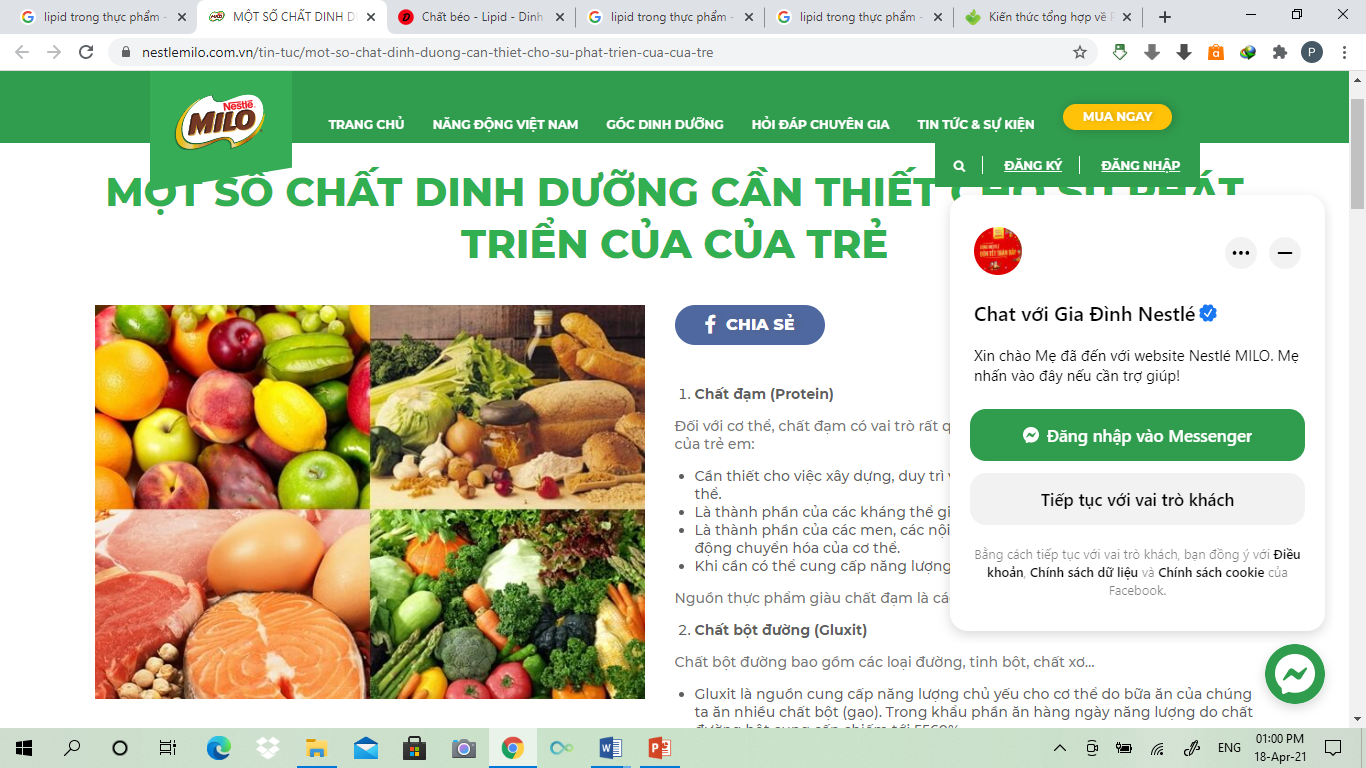 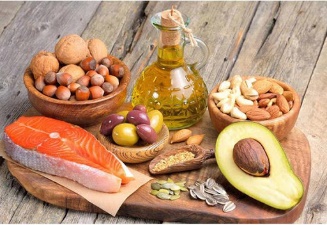 Chương III -  Bài 15 – Một số lương thực, thực phẩm.
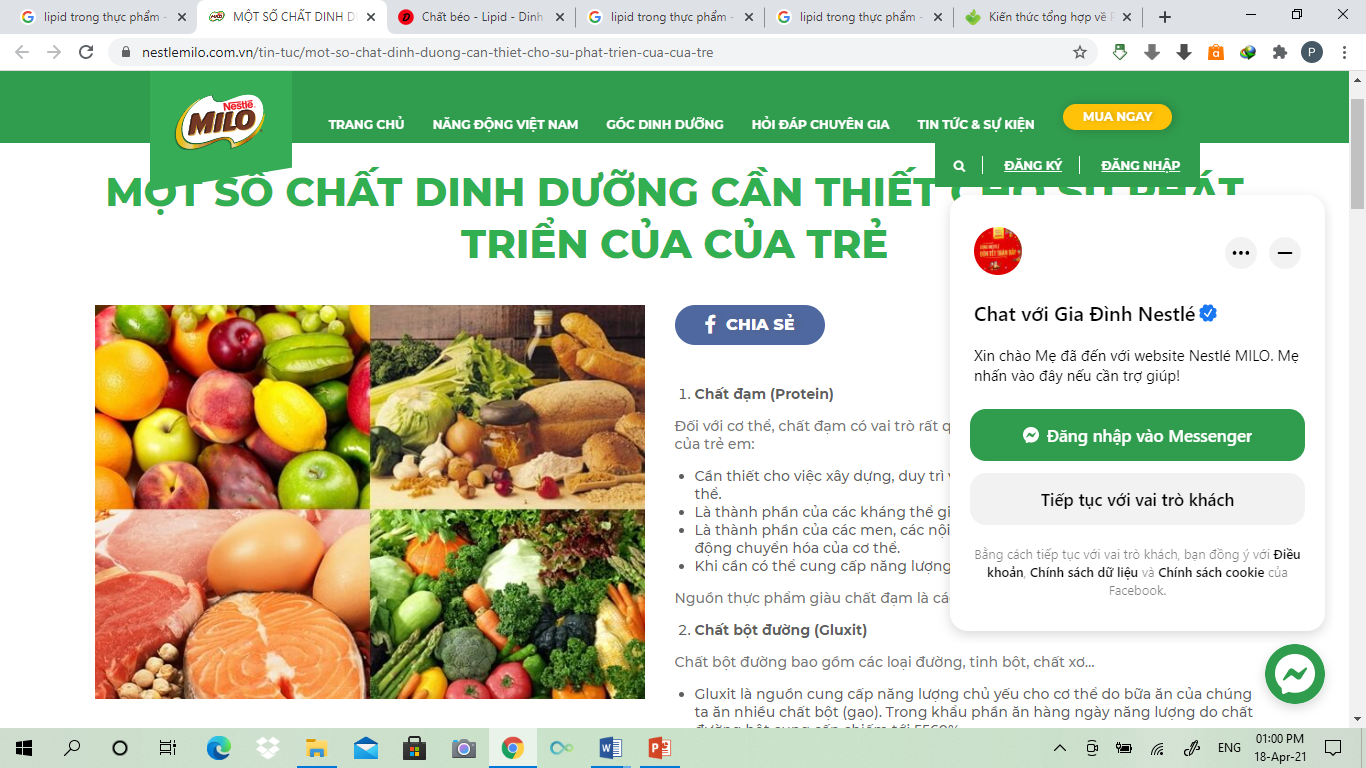 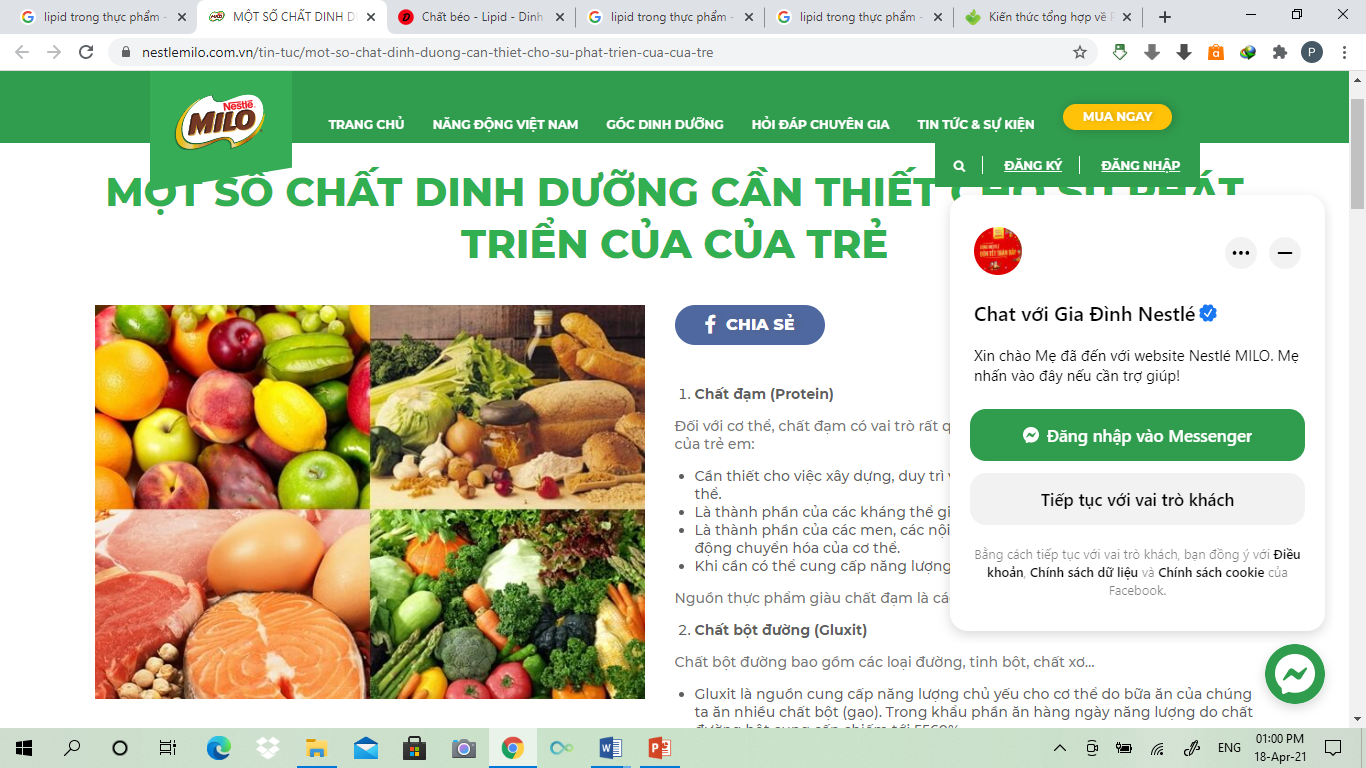 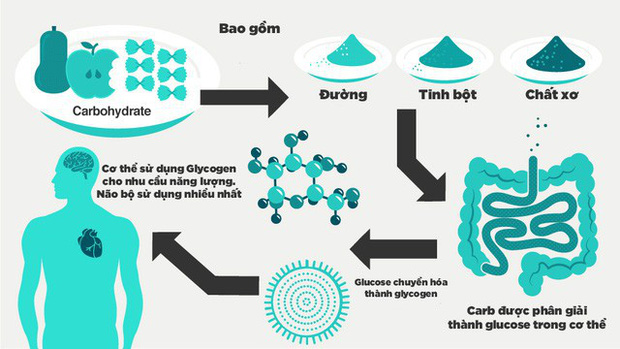 https://www.youtube.com/embed/x_hDwnVPeWs?autoplay=0&mute=1
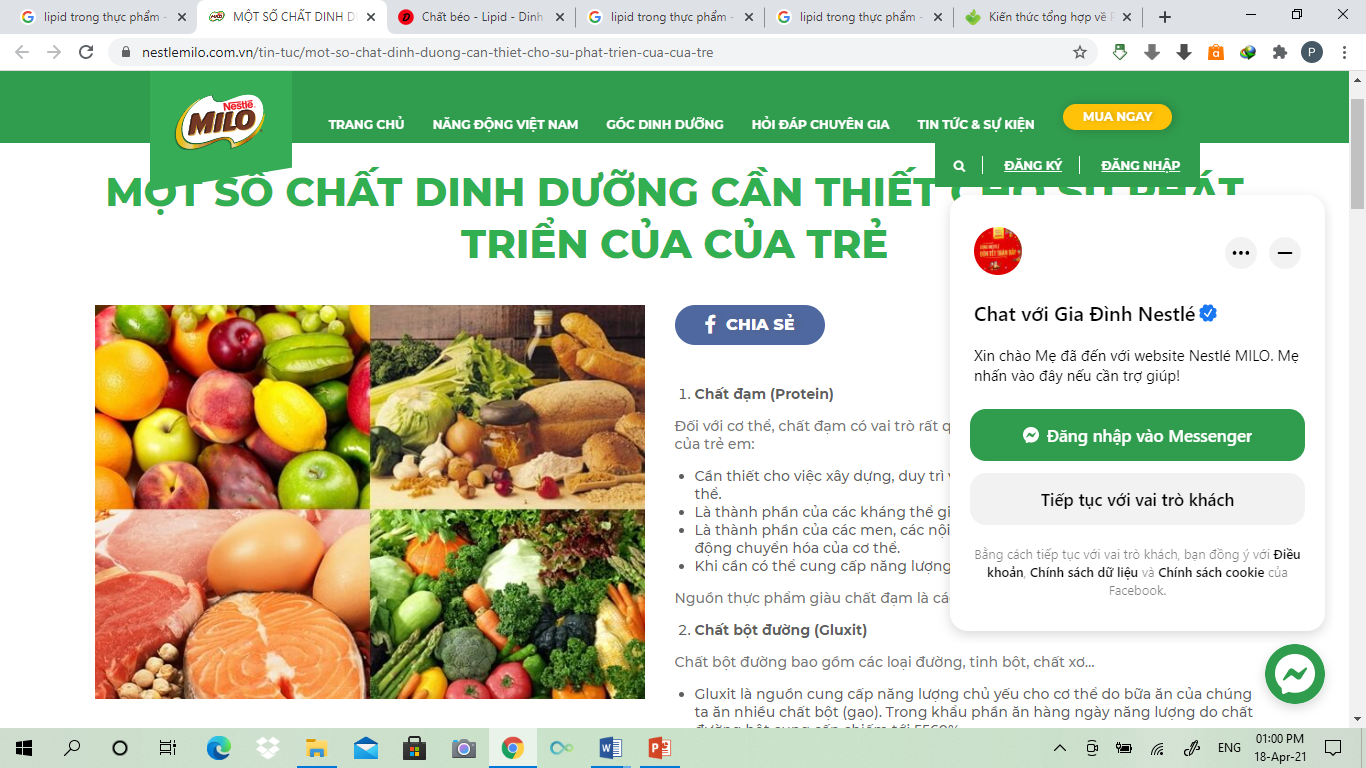 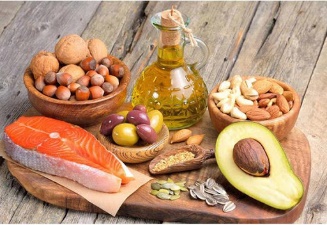 Chương III -  Bài 15 – Một số lương thực, thực phẩm.
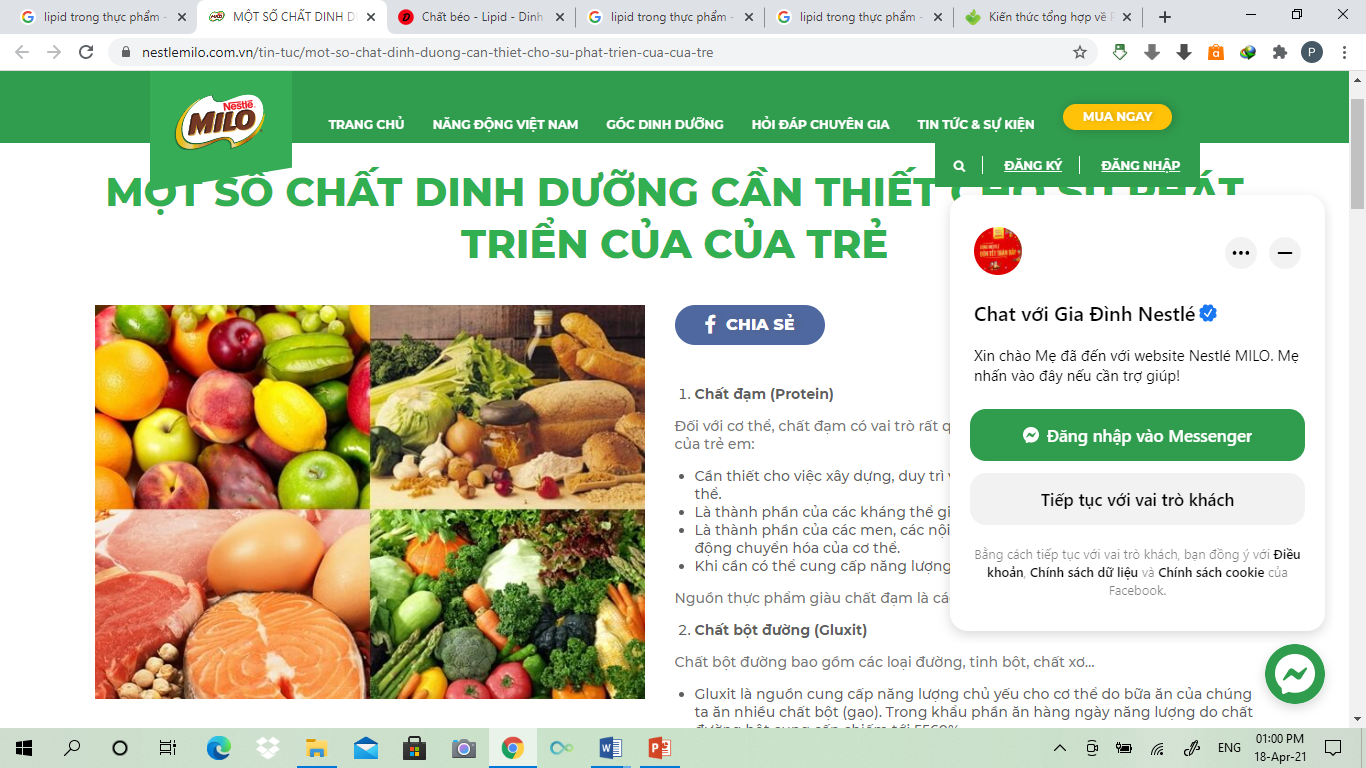 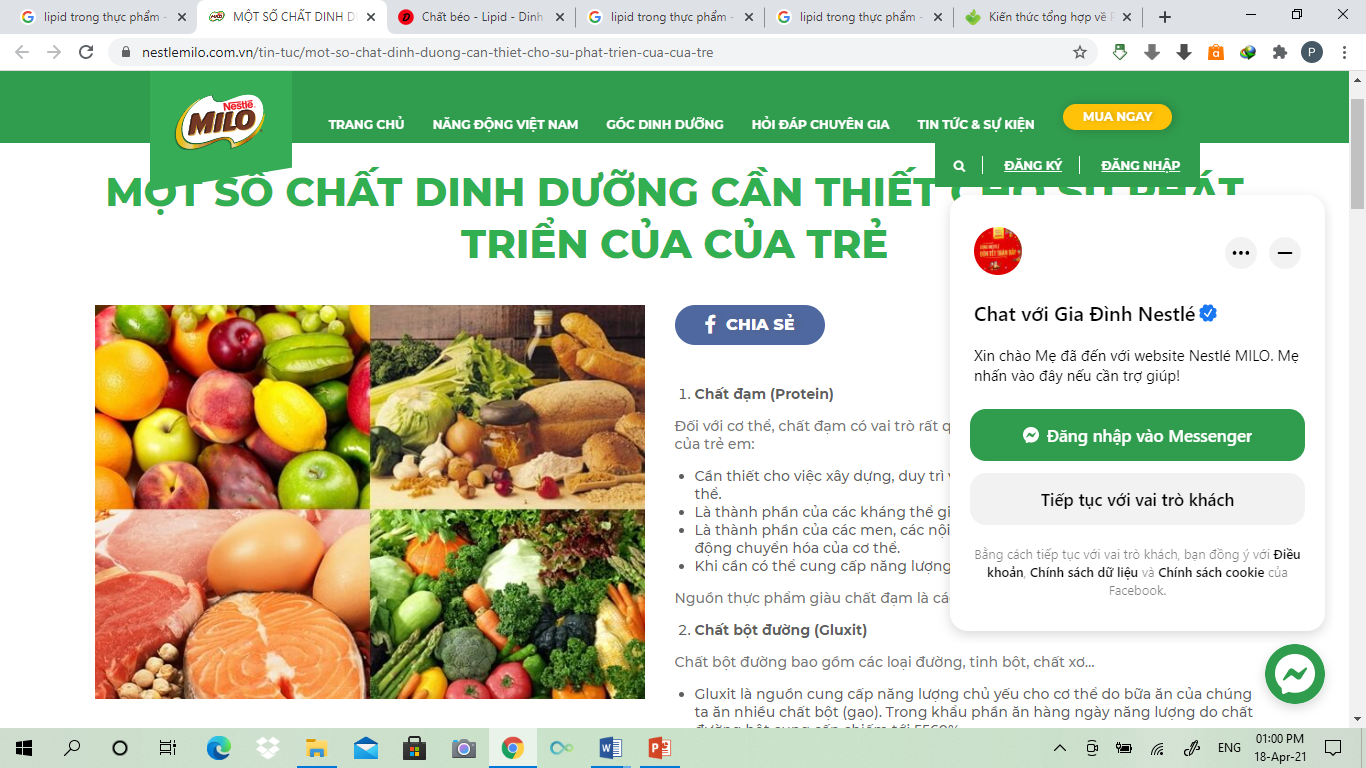 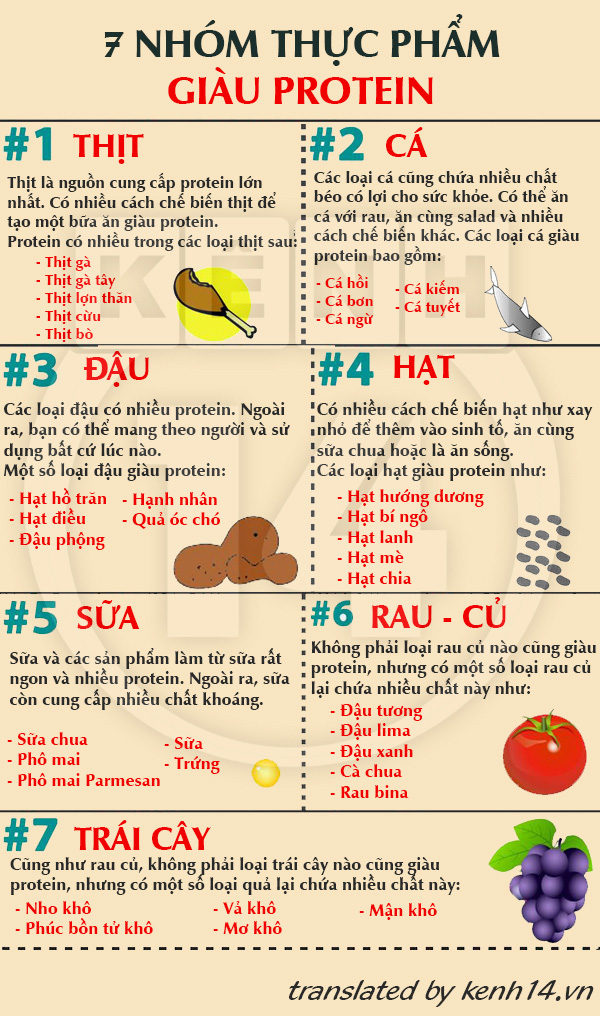 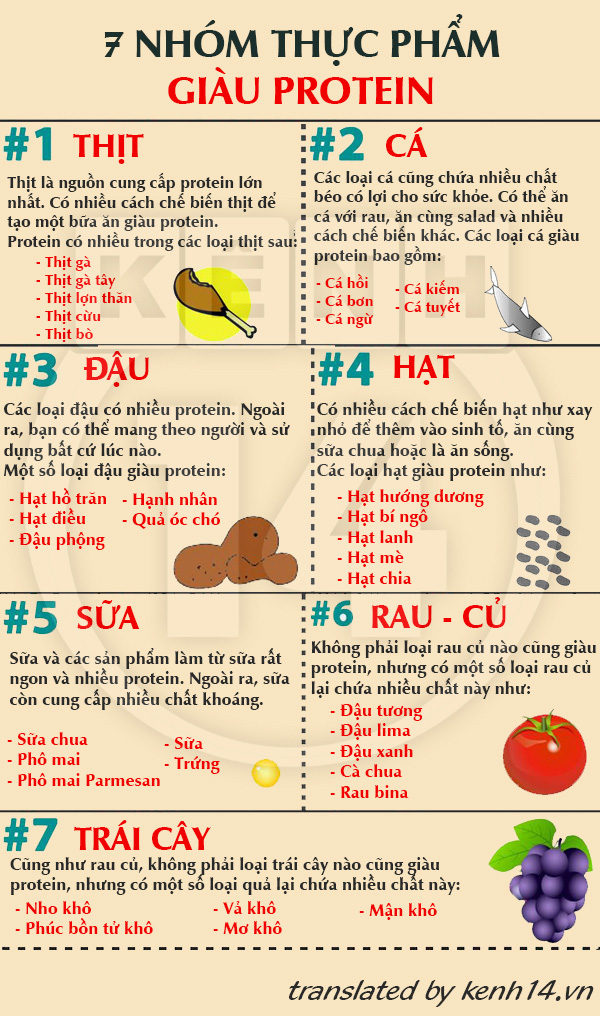 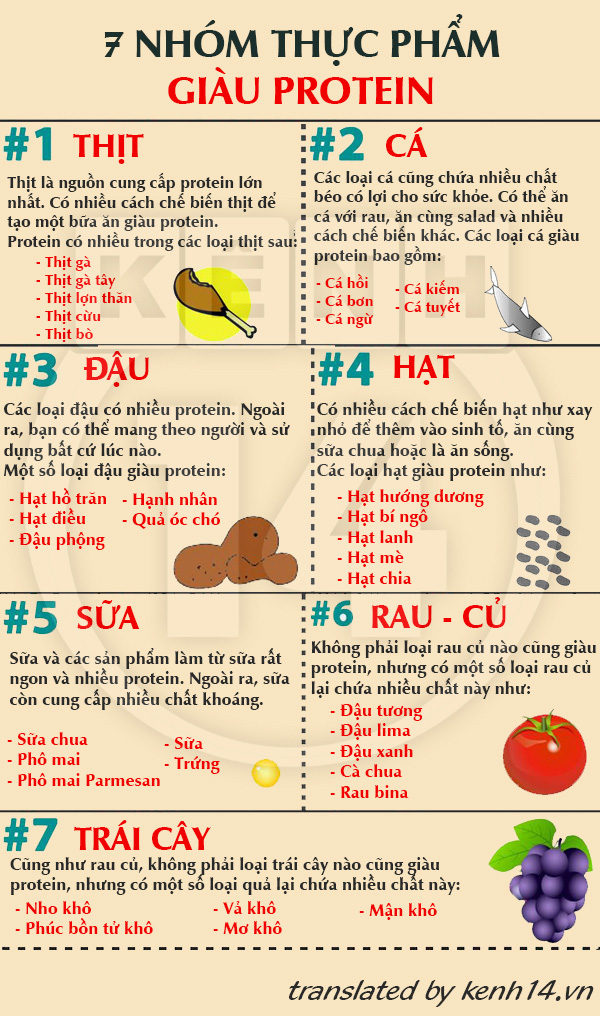 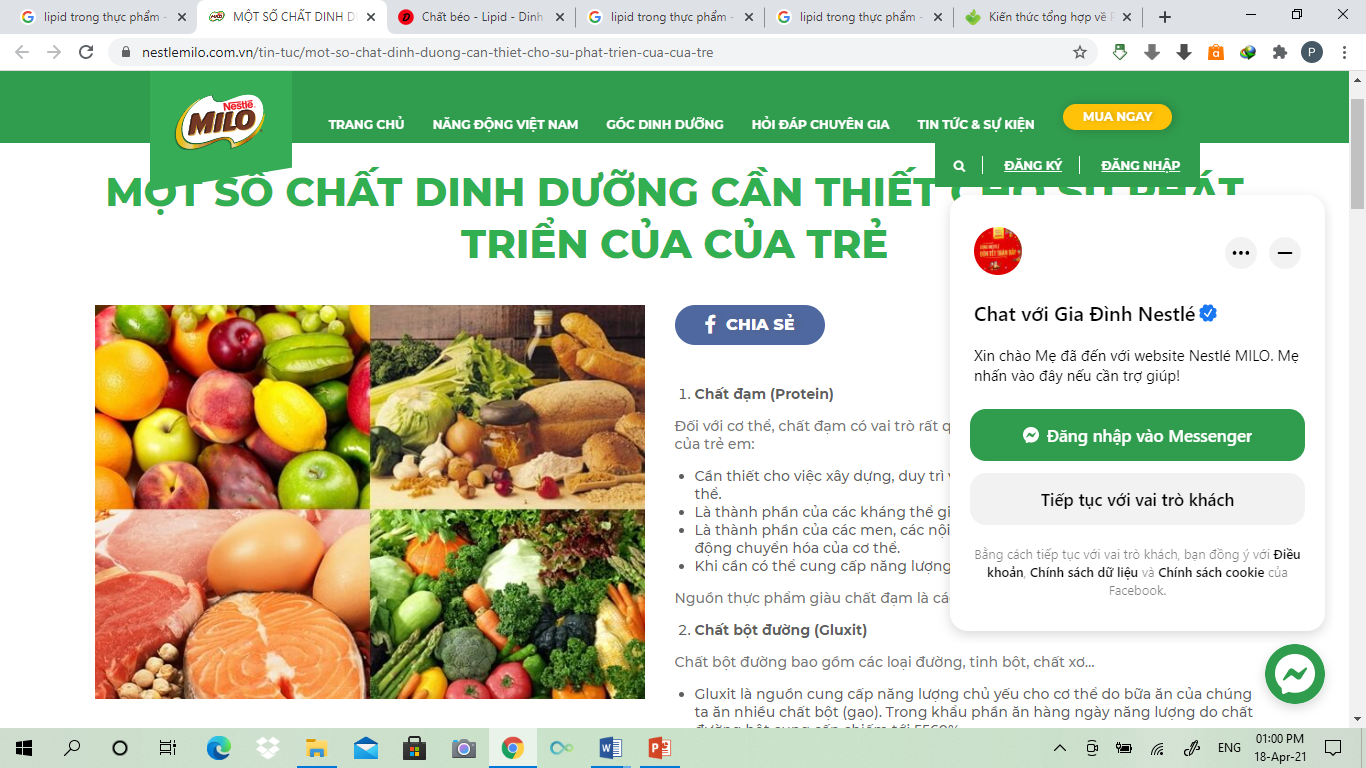 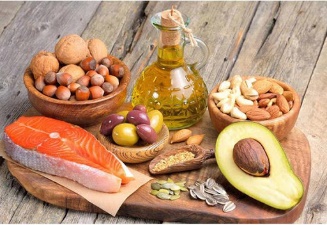 Chương III -  Bài 15 – Một số lương thực, thực phẩm.
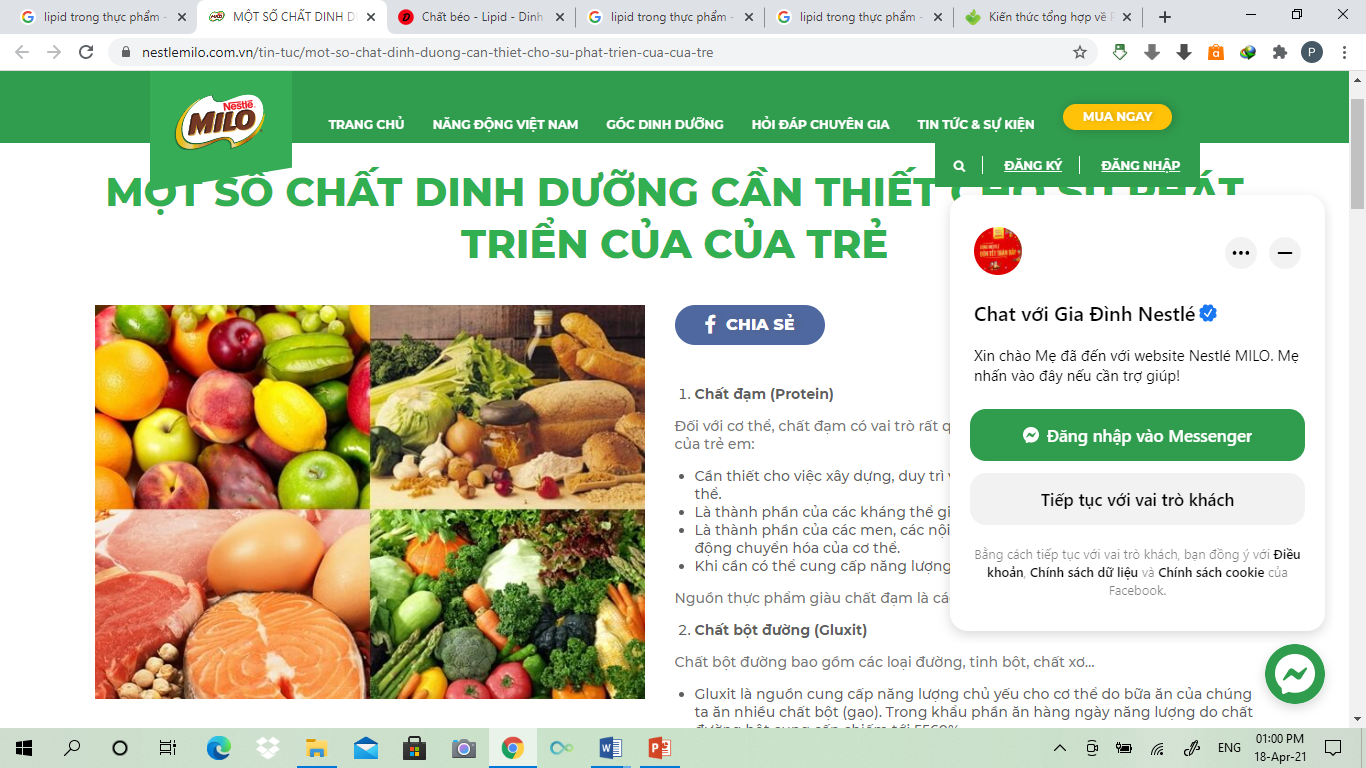 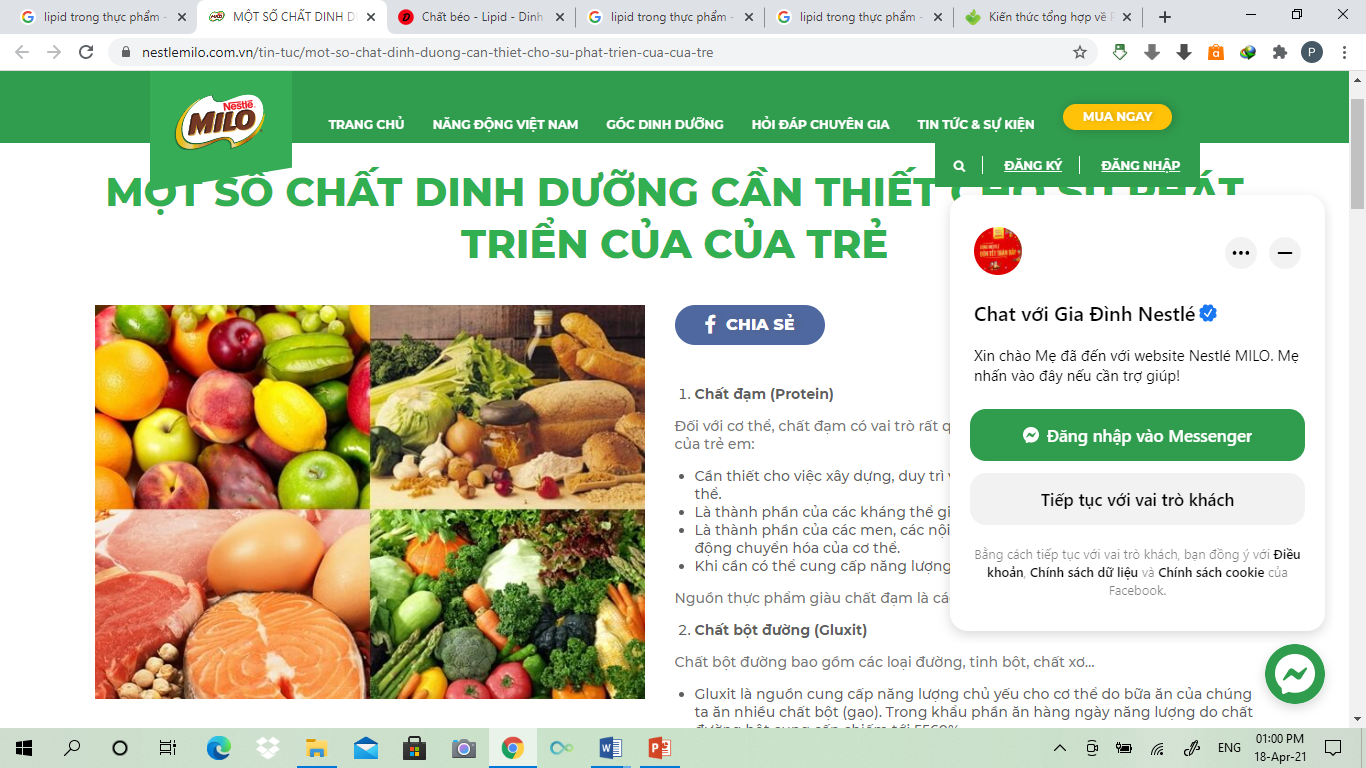 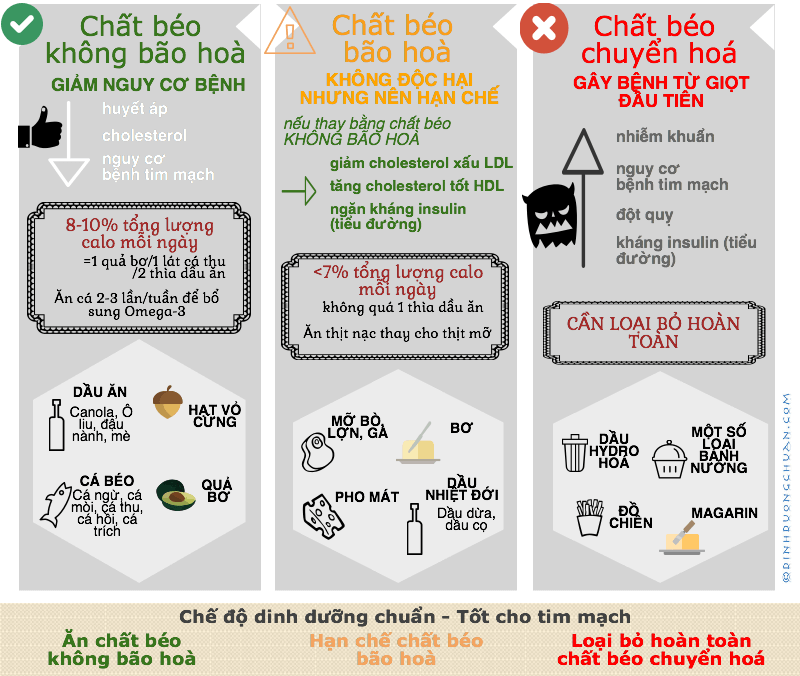 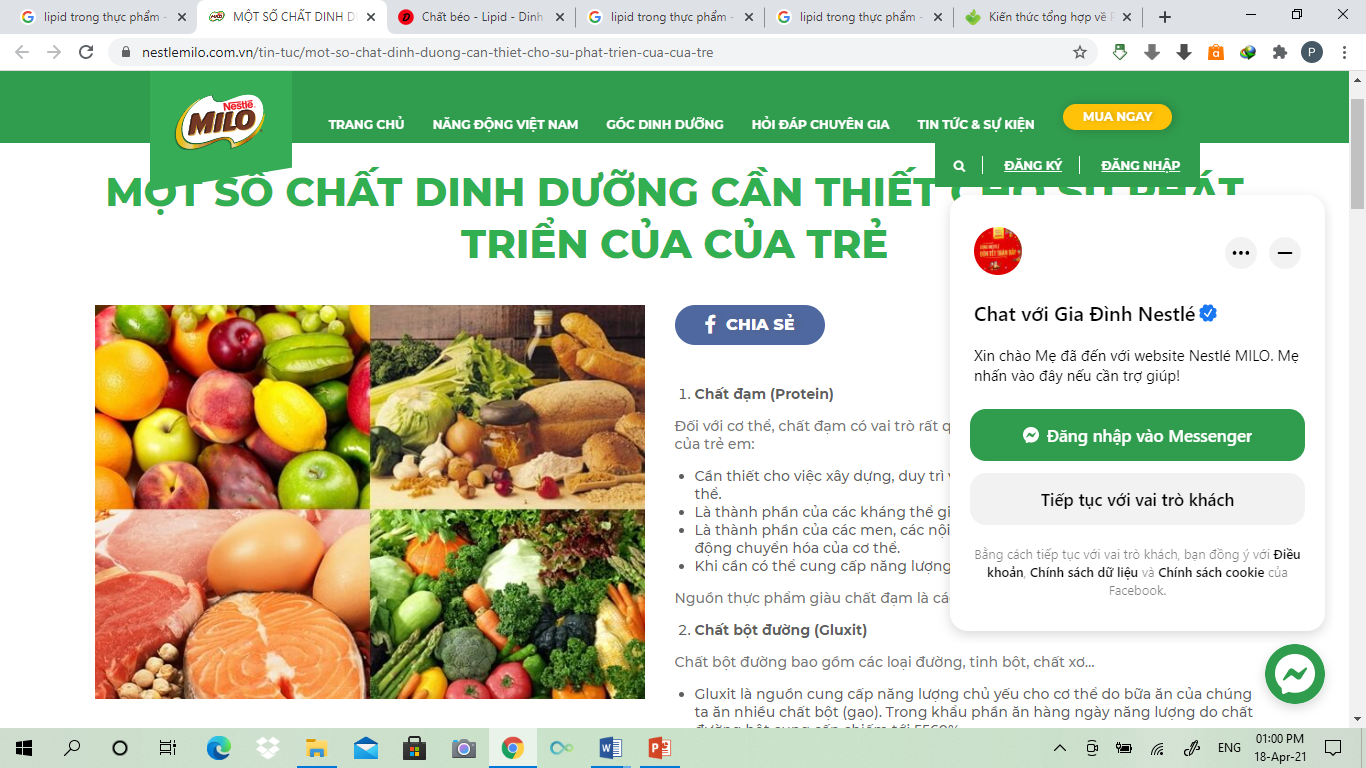 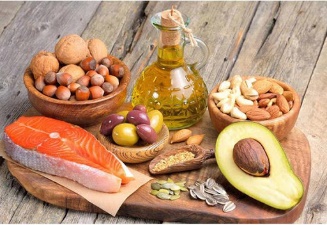 Chương III -  Bài 15 – Một số lương thực, thực phẩm.
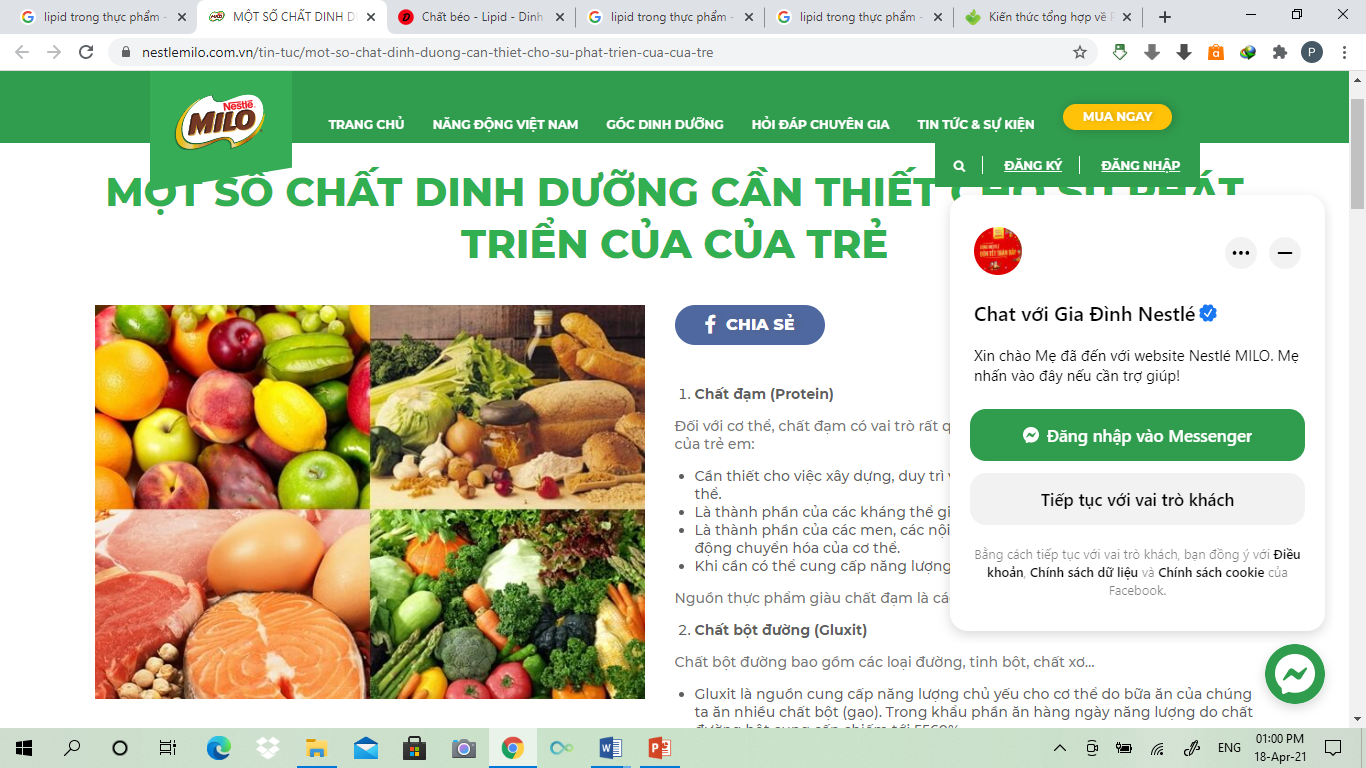 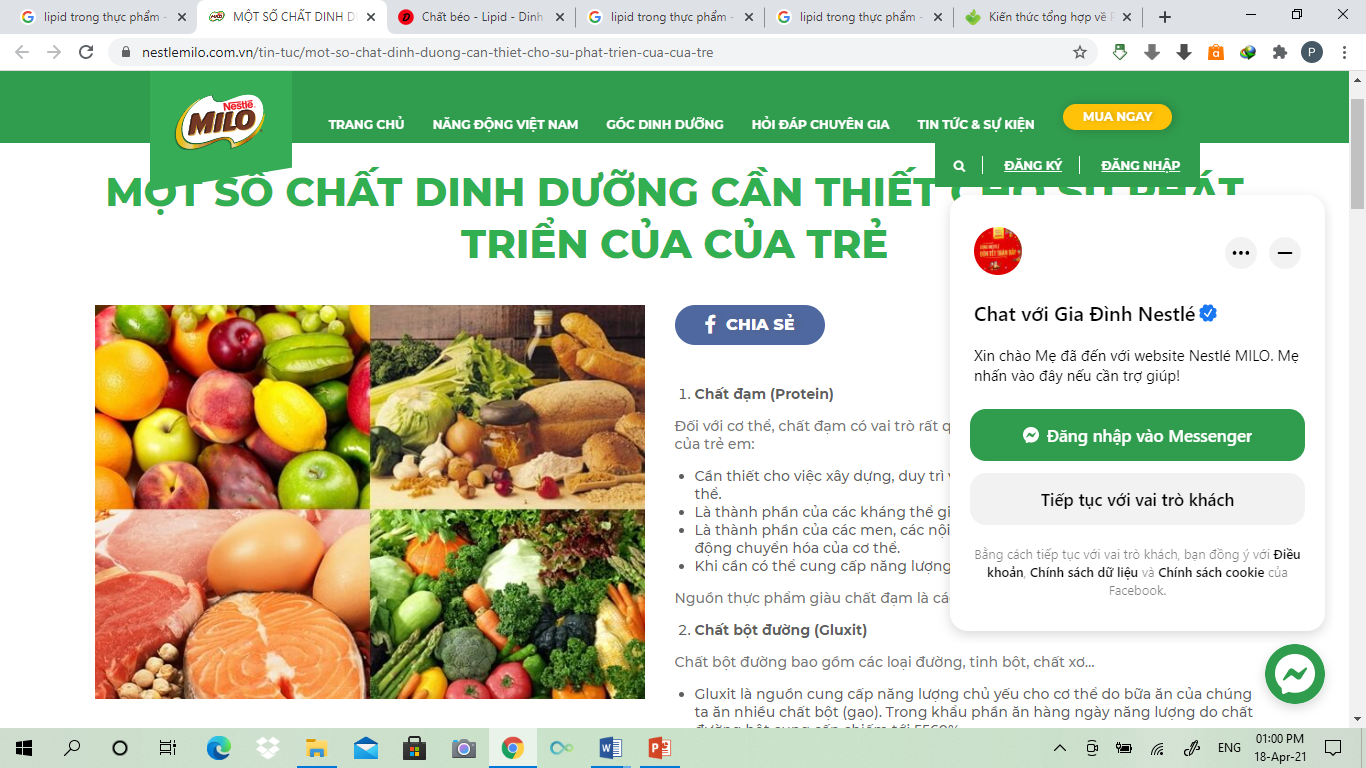 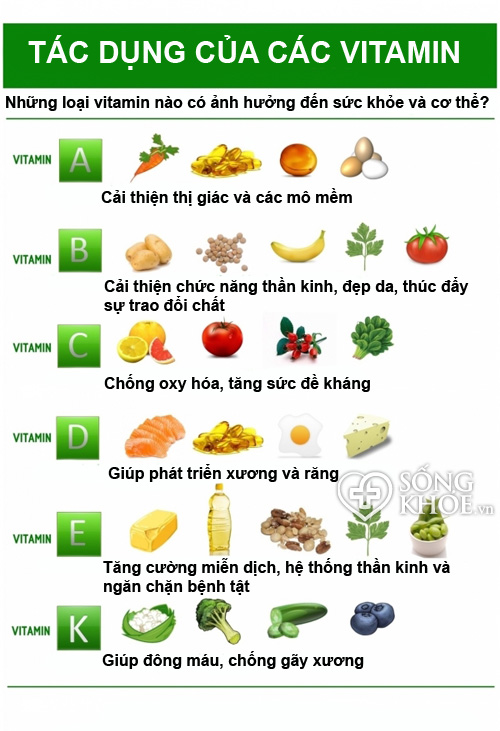 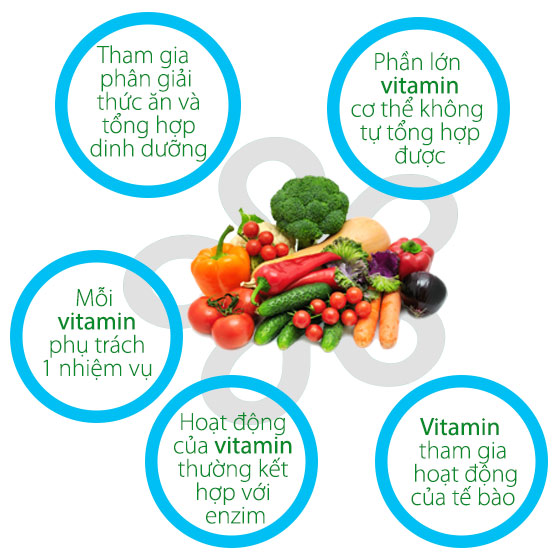 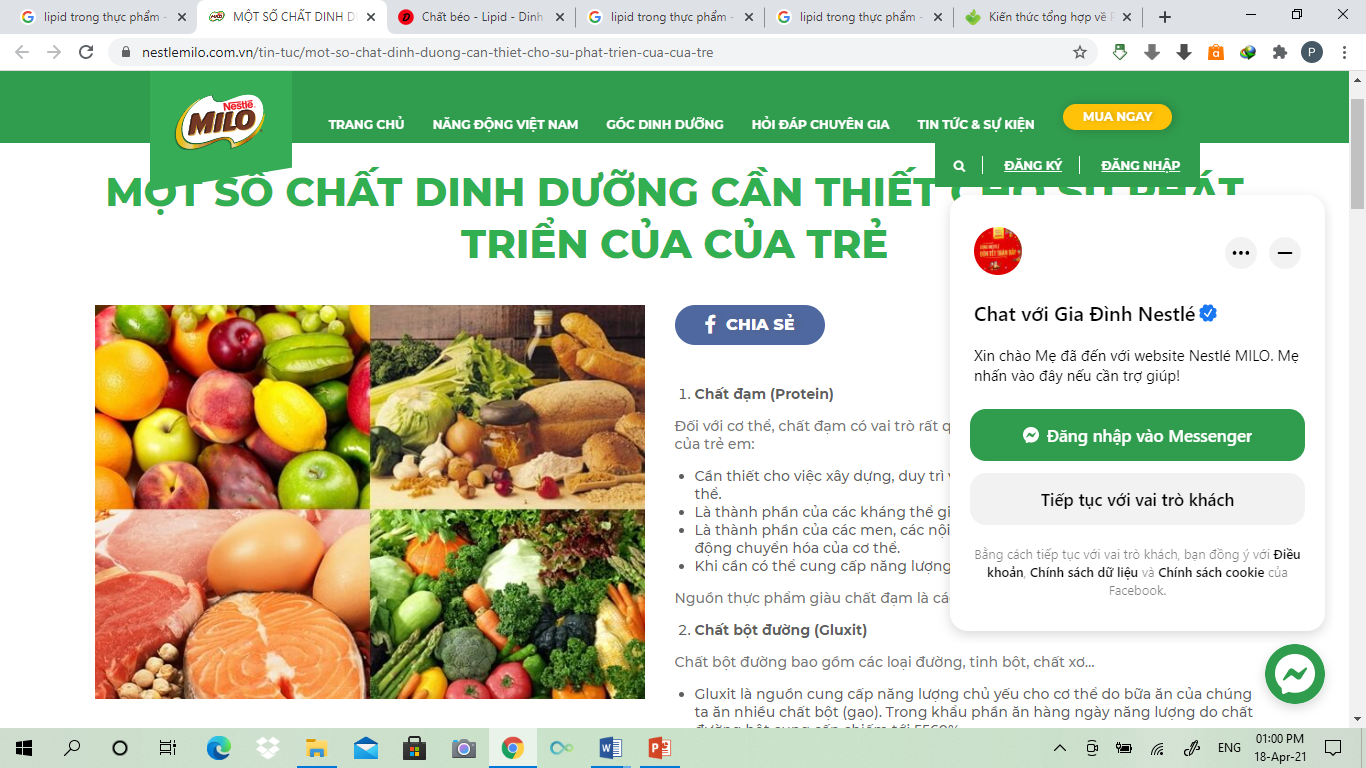 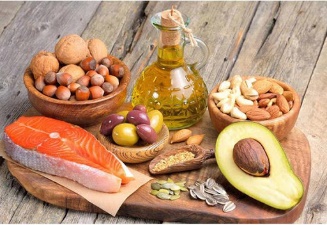 Chương III -  Bài 15 – Một số lương thực, thực phẩm.
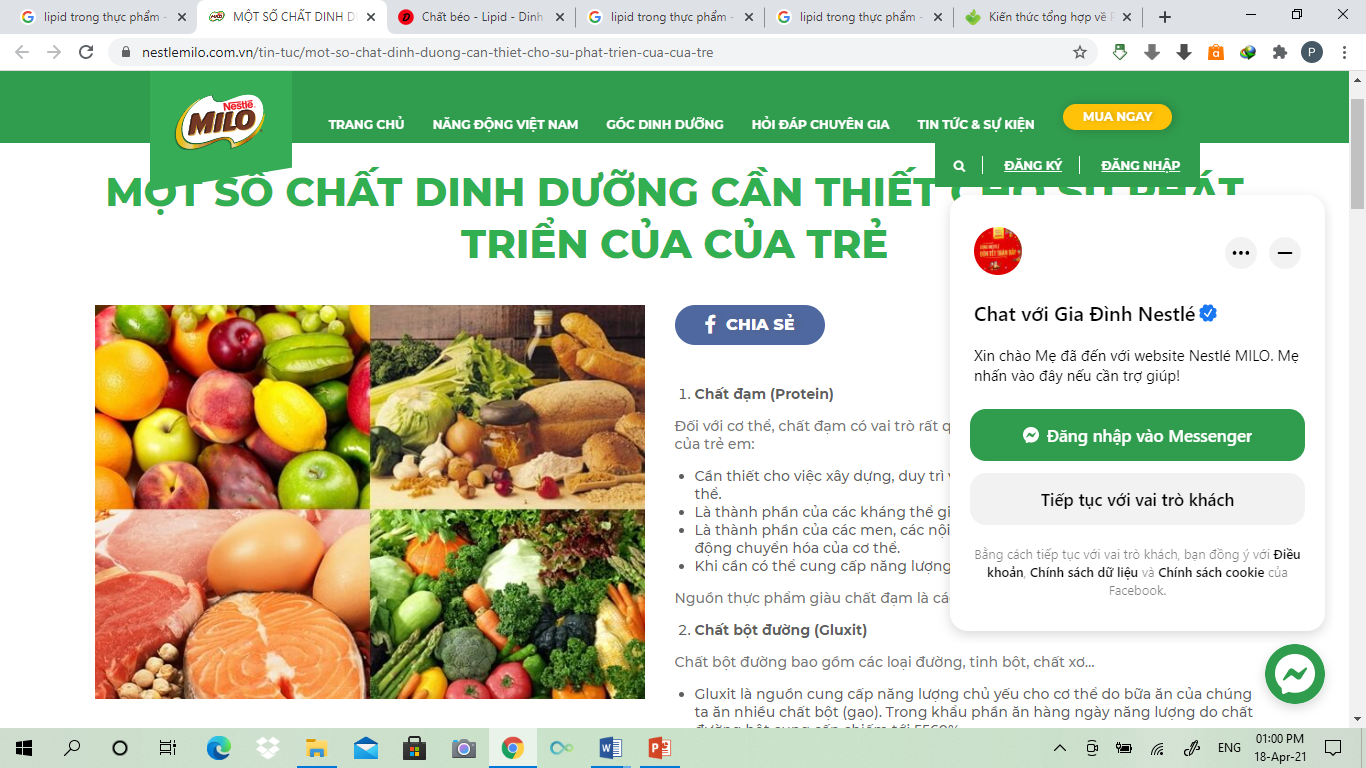 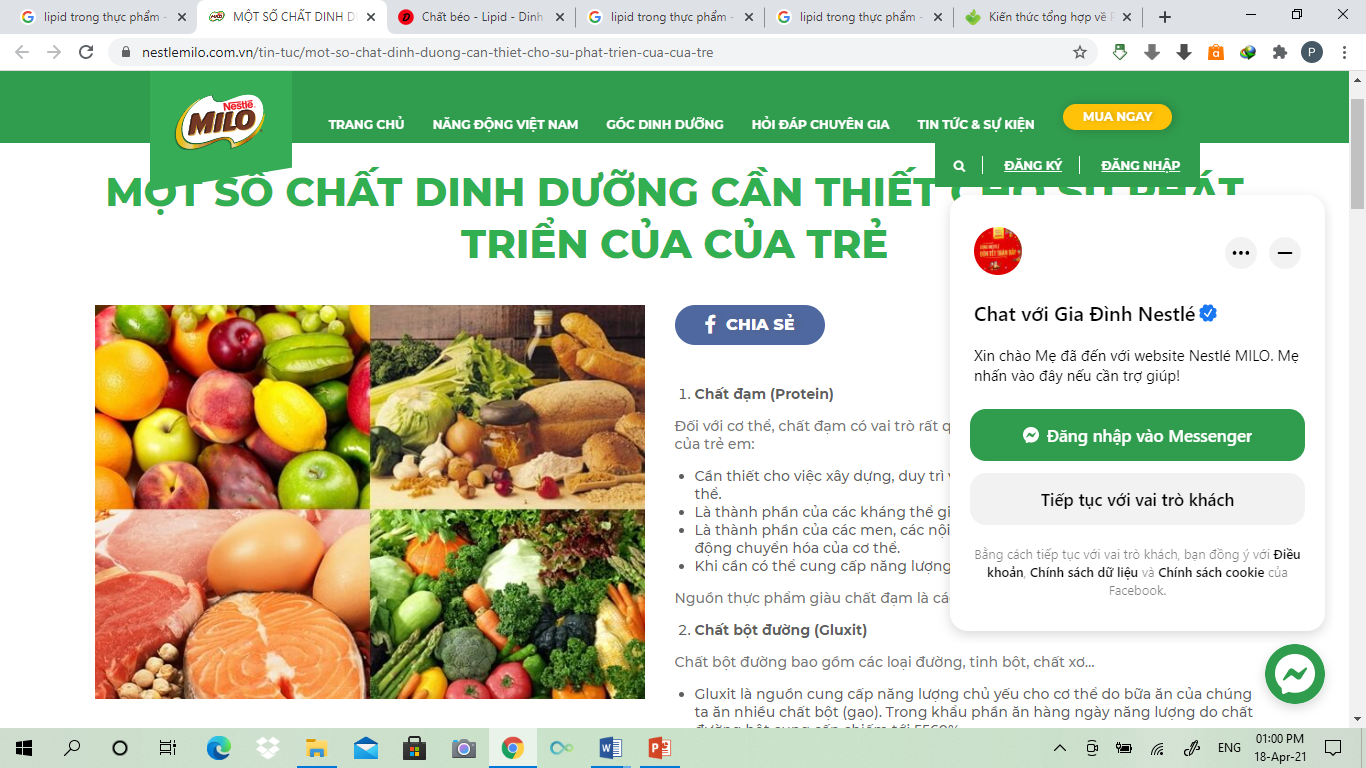 III. BẢO QUẢN LƯƠNG THỰC, THỰC PHẨM
Để nơi khô ráo, thoáng mát.
Làm khô (phơi khô, sấy khô), hun khói.
Để lạnh hoặc đông lạnh.
Ướp muối
Muối chua
Chế biến thức ăn để bảo quản được lâu hơn.
…
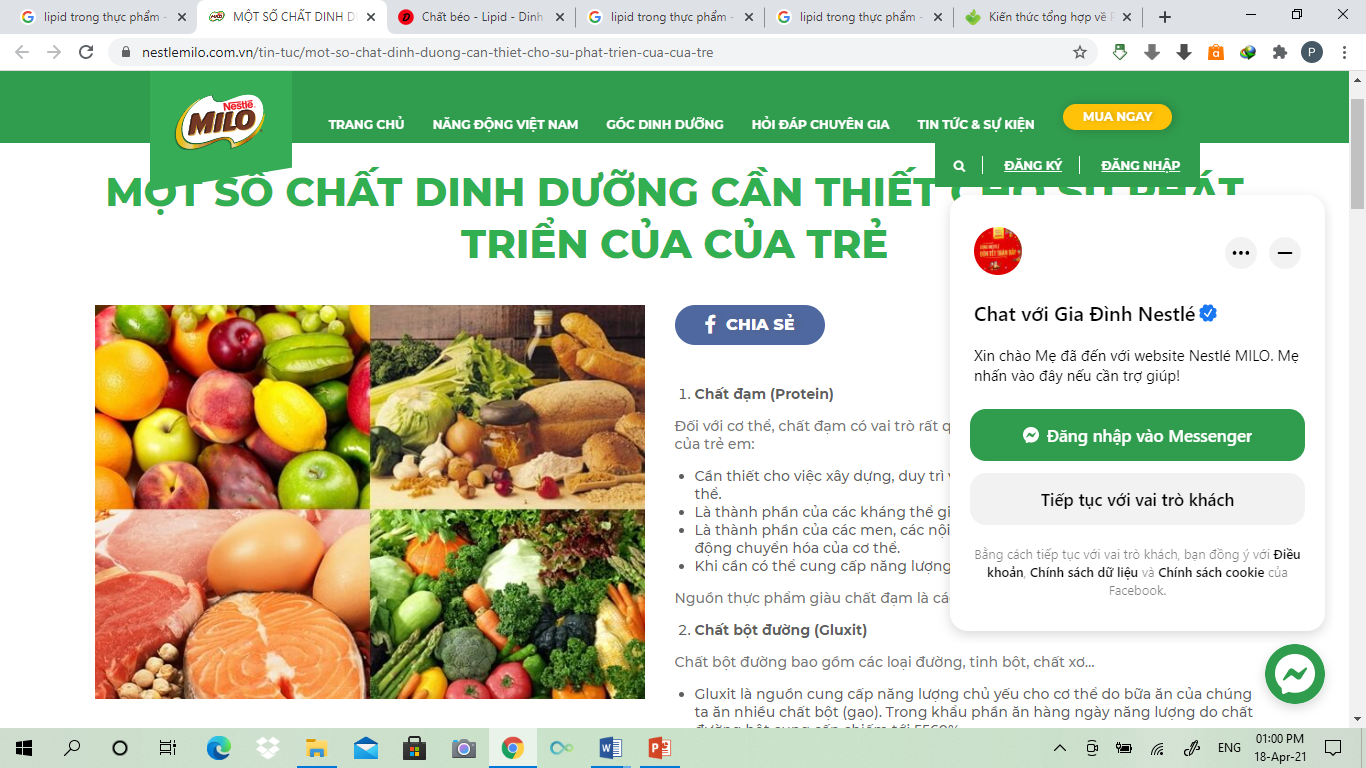 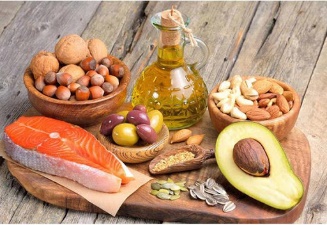 Chương III -  Bài 15 – Một số lương thực, thực phẩm.
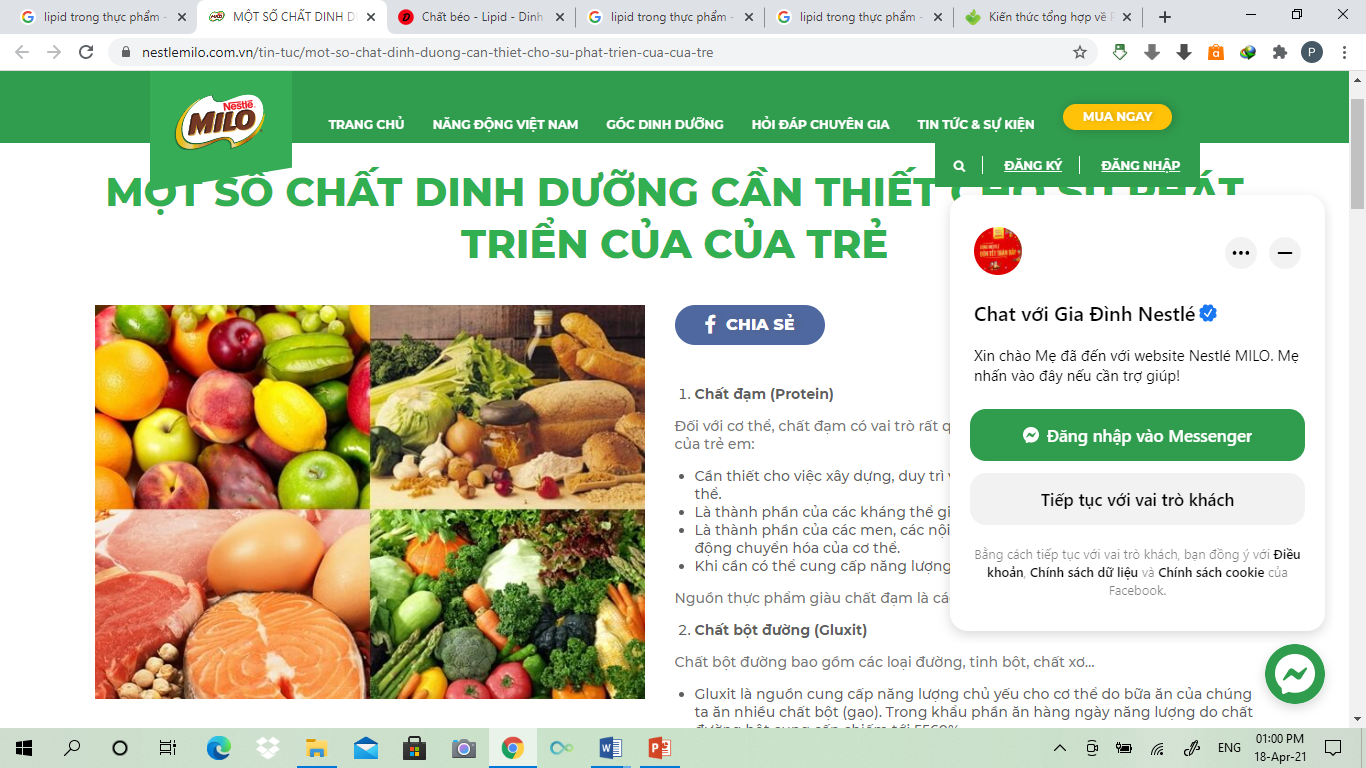 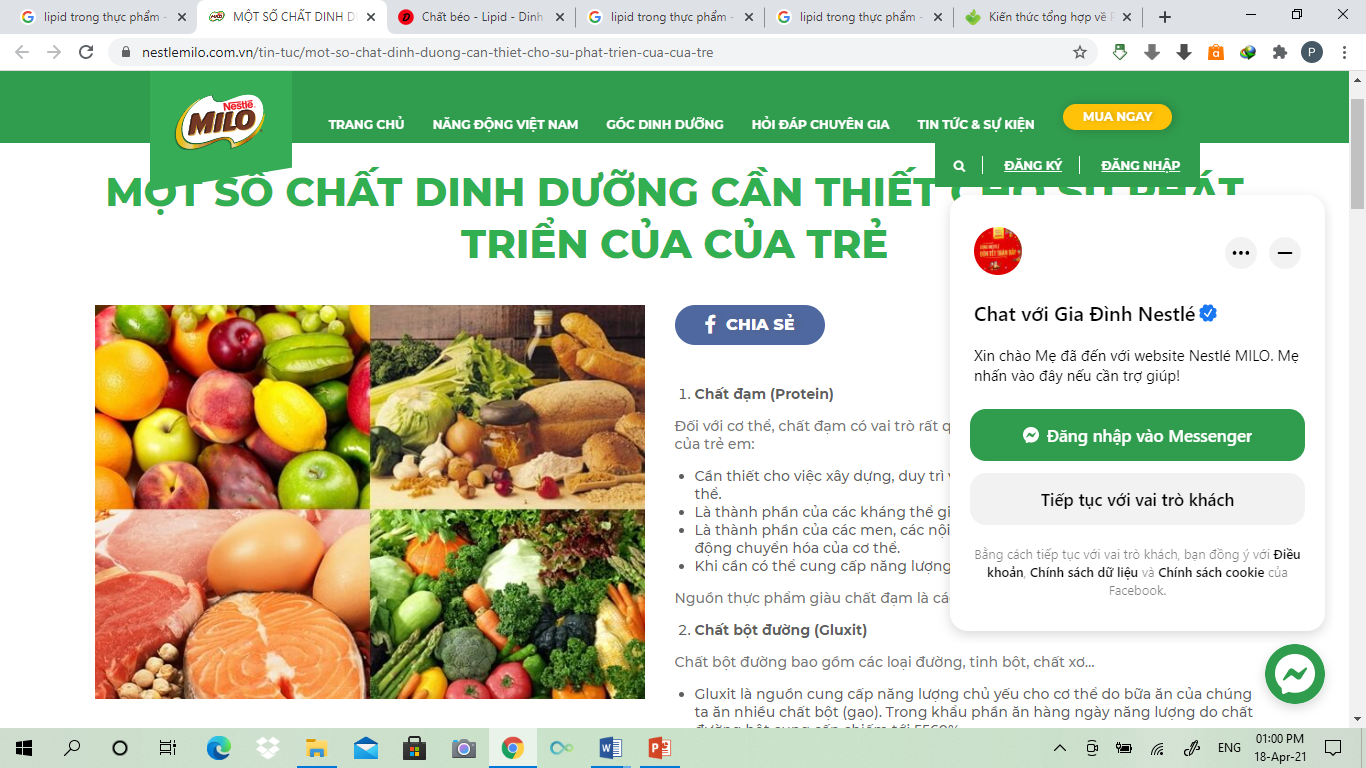 IV. SỨC KHOẺ VÀ CHẾ ĐỘ DINH DƯỠNG
Các loại thức ăn khác nhau cung cấp năng lượng và các chất dinh dưỡng khác nhau.
Năng lượng và chất dinh dưỡng cho mỗi người khác nhau tuỳ thuộc lứa tuổi, giới tính, cân nặng.
+ Nếu ăn quá nhiều mà ít hoạt động thì thức ăn sẽ được dự trữ dạng chất béo
+ Nếu ăn ít không đủ chất cơ thể bị suy dinh dưỡng
- Một số chất cần cho cơ thể với lượng nhỏ nhưng rất quan trọng.